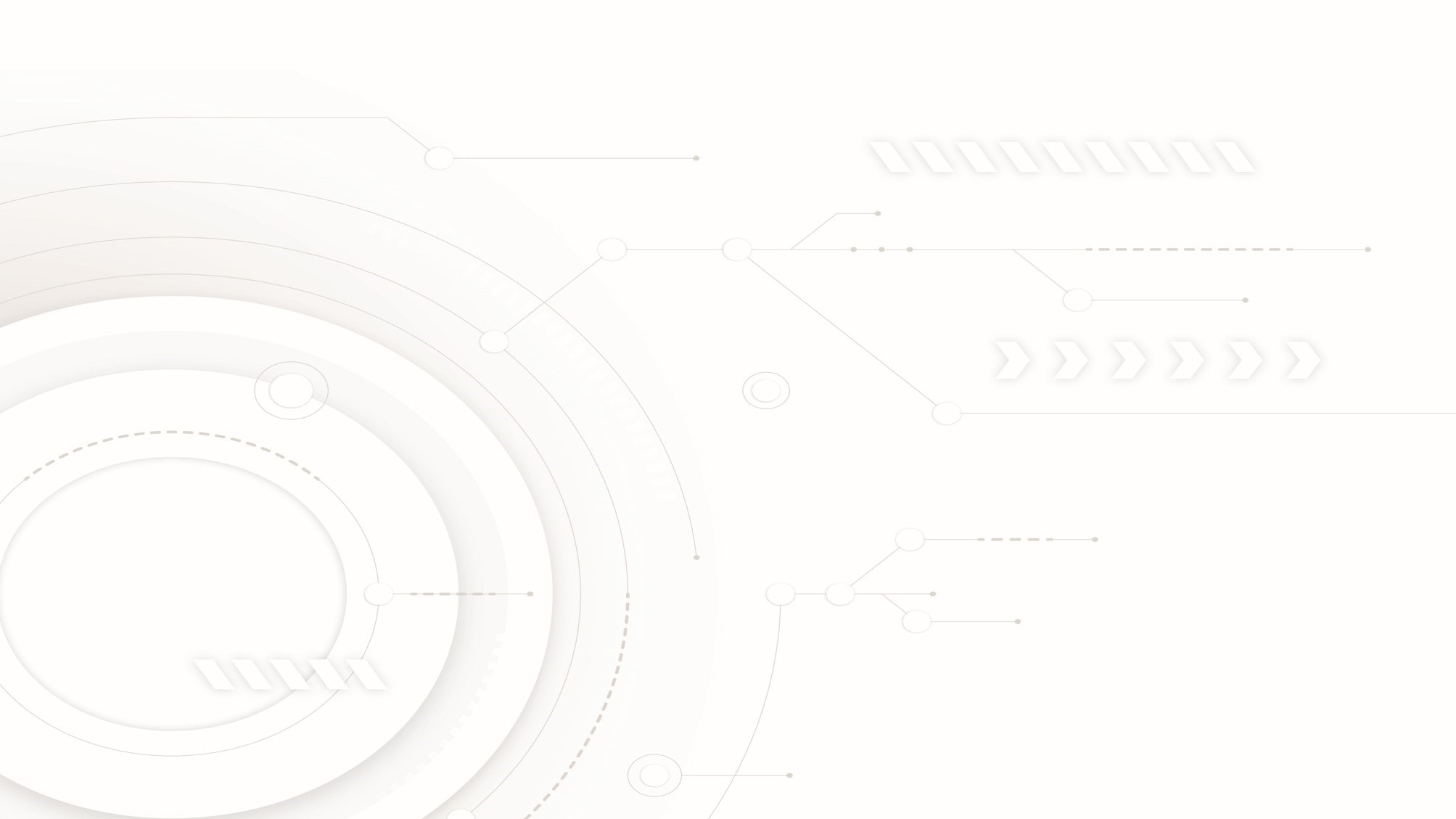 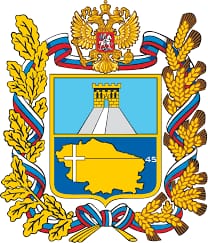 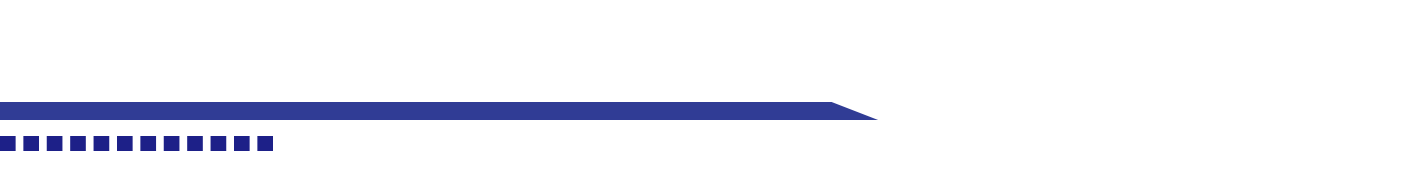 МИНИСТЕРСТВО ОБРАЗОВАНИЯ СТАВРОПОЛЬСКОГО КРАЯ
ПУБЛИЧНАЯ ДЕКЛАРАЦИЯ ЦЕЛЕЙ И ЗАДАЧ МИНИСТЕРСТВА ОБРАЗОВАНИЯ 
СТАВРОПОЛЬСКОГО КРАЯ НА 2021 ГОД
Ставрополь, 2021
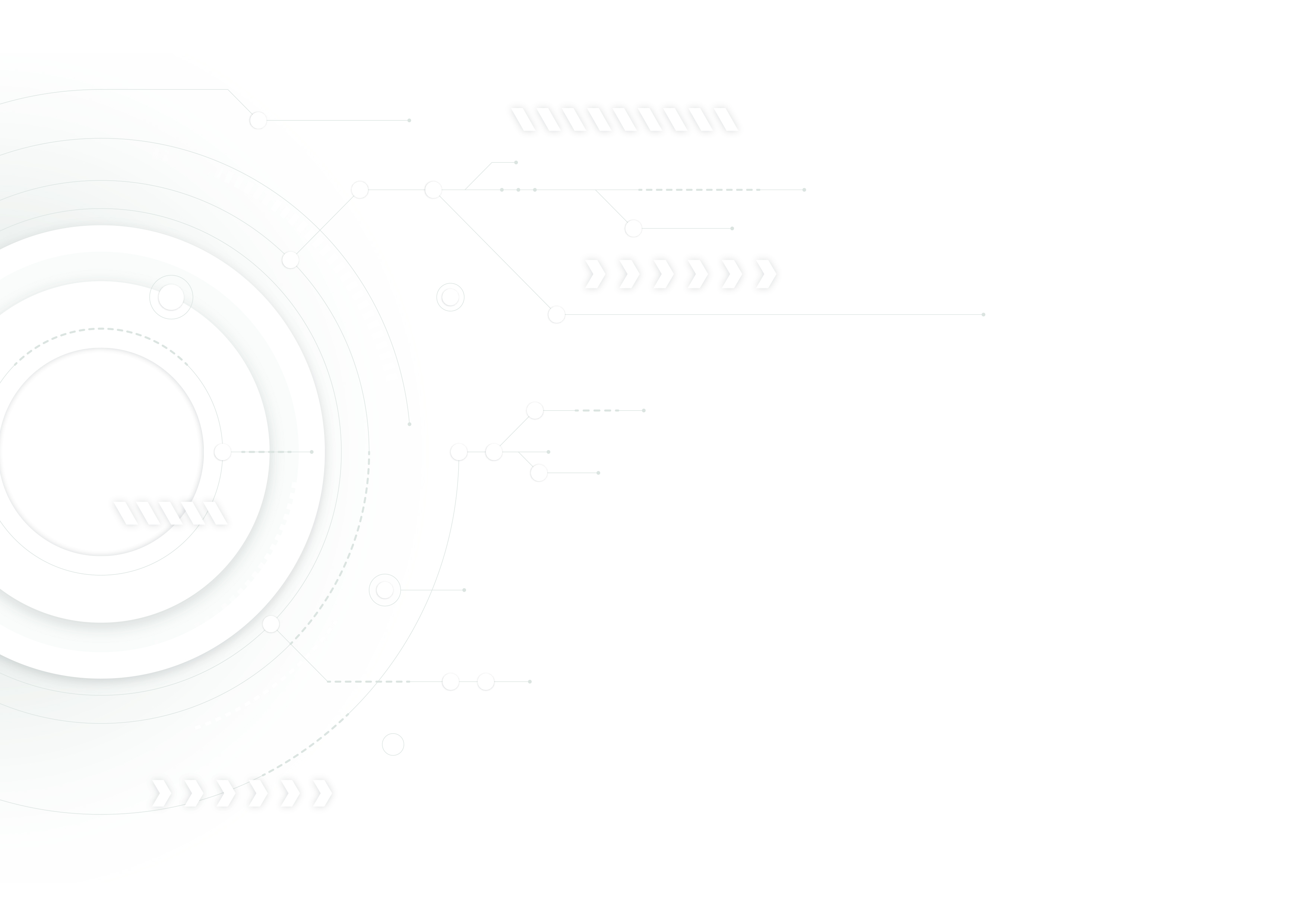 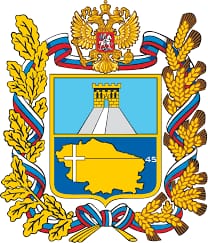 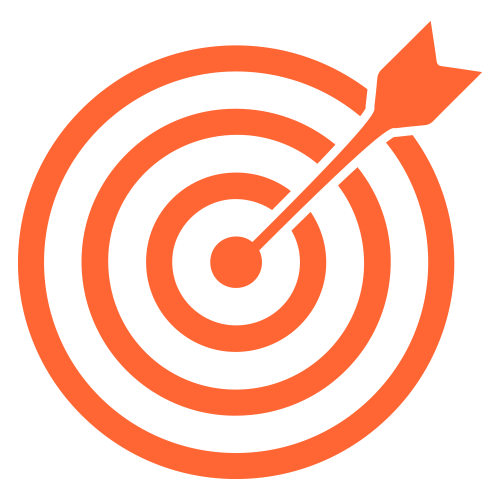 Дошкольное образование
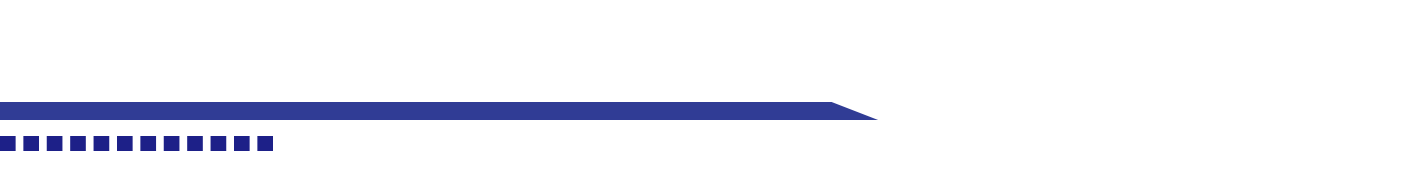 МИНИСТЕРСТВО ОБРАЗОВАНИЯ СТАВРОПОЛЬСКОГО КРАЯ
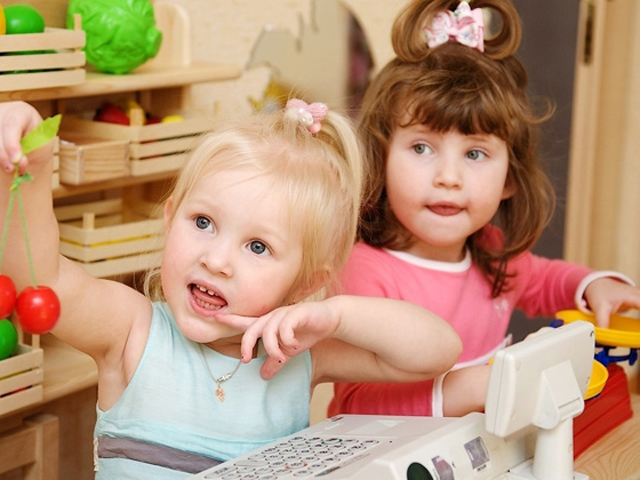 100%
96,52%
1815 мест
2
[Speaker Notes: В текущем году в крае будет сохранена доступность дошкольного образования для детей в возрасте от 3 до 7 лет на уровне 100 %.
	За счет создания 1815 дополнительных мест, в том числе с обеспечением необходимых условий пребывания детей с ОВЗ и детей-инвалидов, планируется к концу 2021 года повысить доступность дошкольного образования для детей в возрасте до 3-х лет до отметки в 96,52 %.]
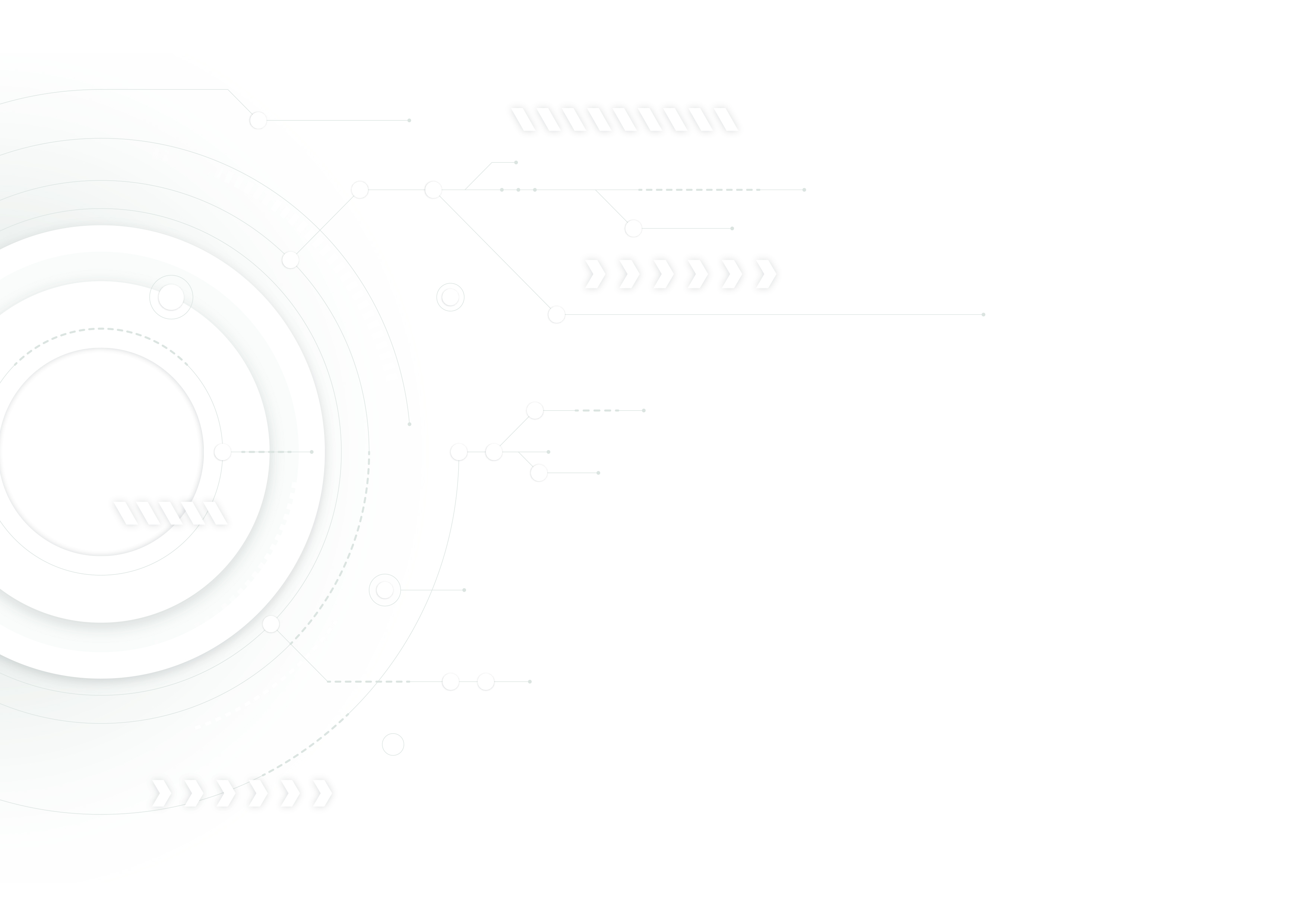 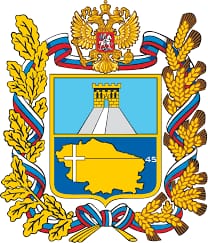 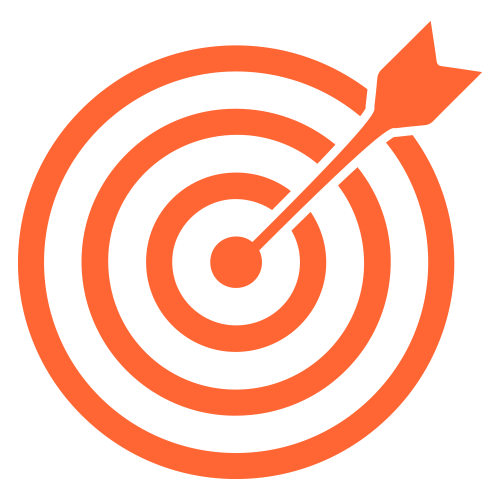 Общее образование
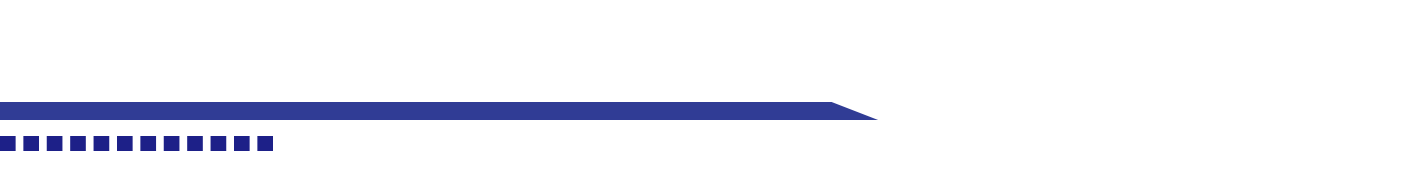 МИНИСТЕРСТВО ОБРАЗОВАНИЯ СТАВРОПОЛЬСКОГО КРАЯ
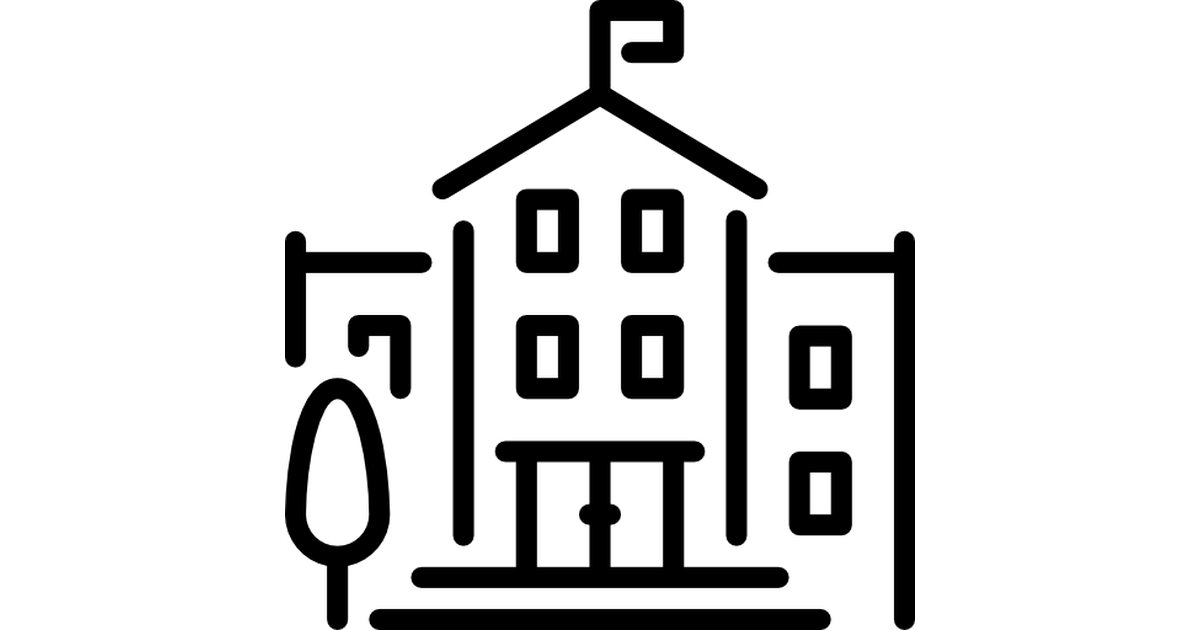 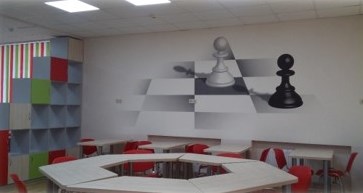 Создание 2370 новых мест и реконструкция 160 мест в школах края
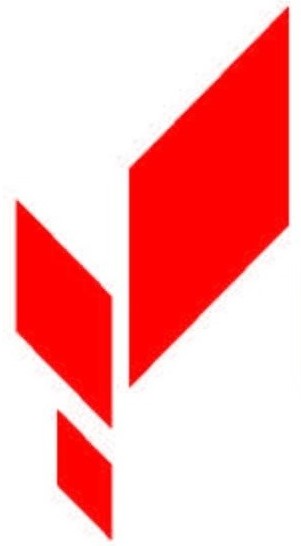 Открытие 54 центров образования цифрового и гуманитарного профилей «Точка роста»
Внедрение цифровой образовательной среды в 61 общеобразовательной организации
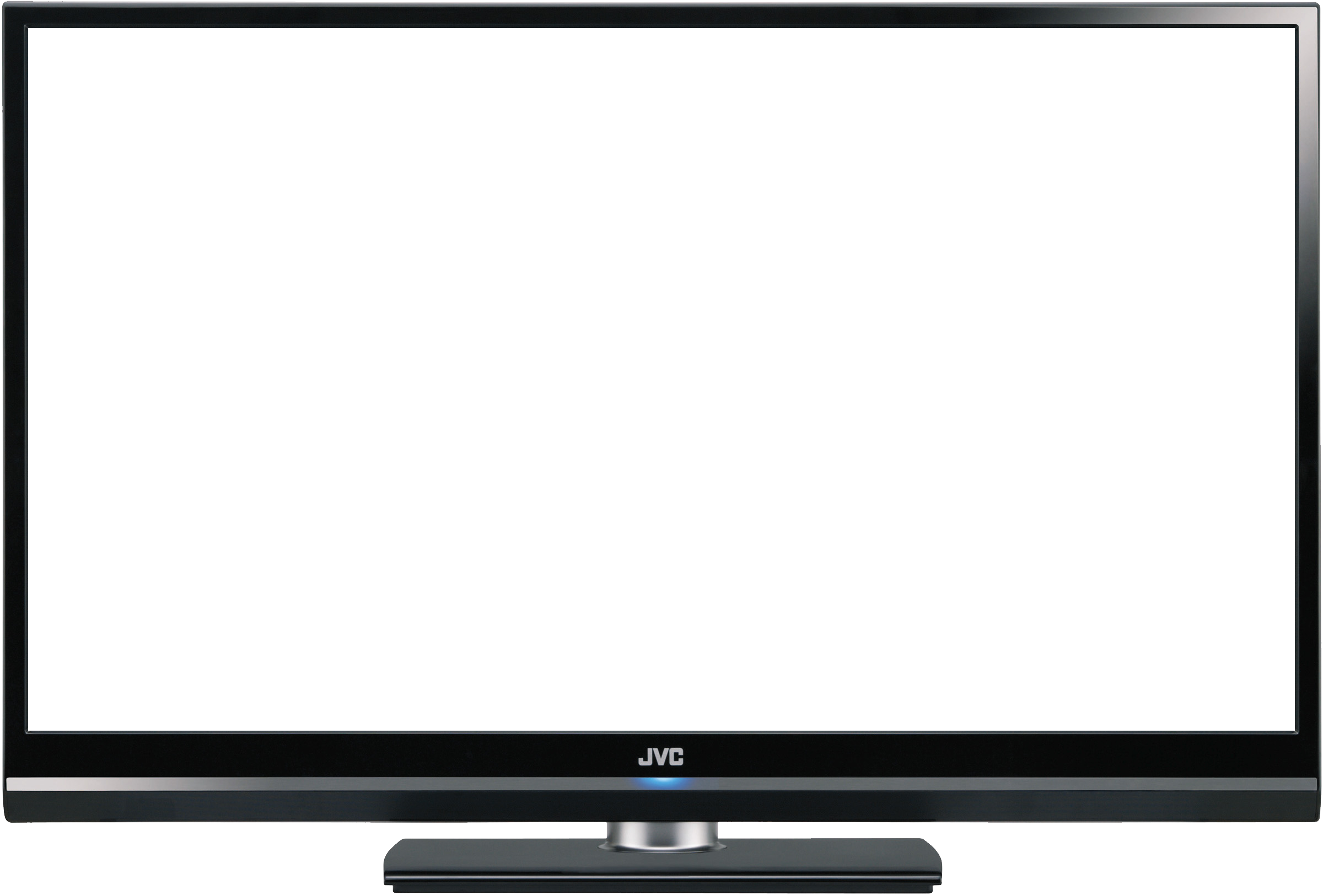 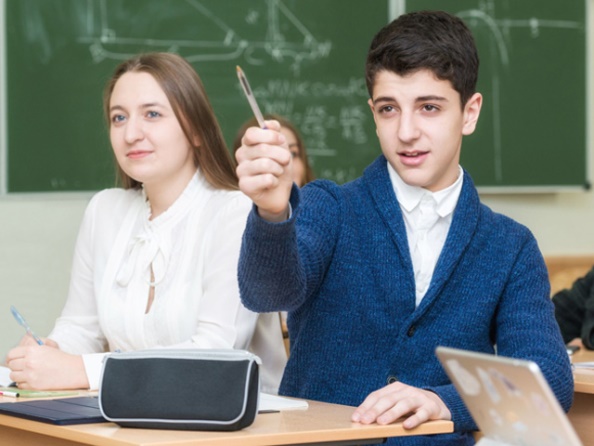 Подключение 185 общеобразовательных организаций края к информационно-телекоммуникационной сети «Интернет» с использованием волоконно-оптических линий связи
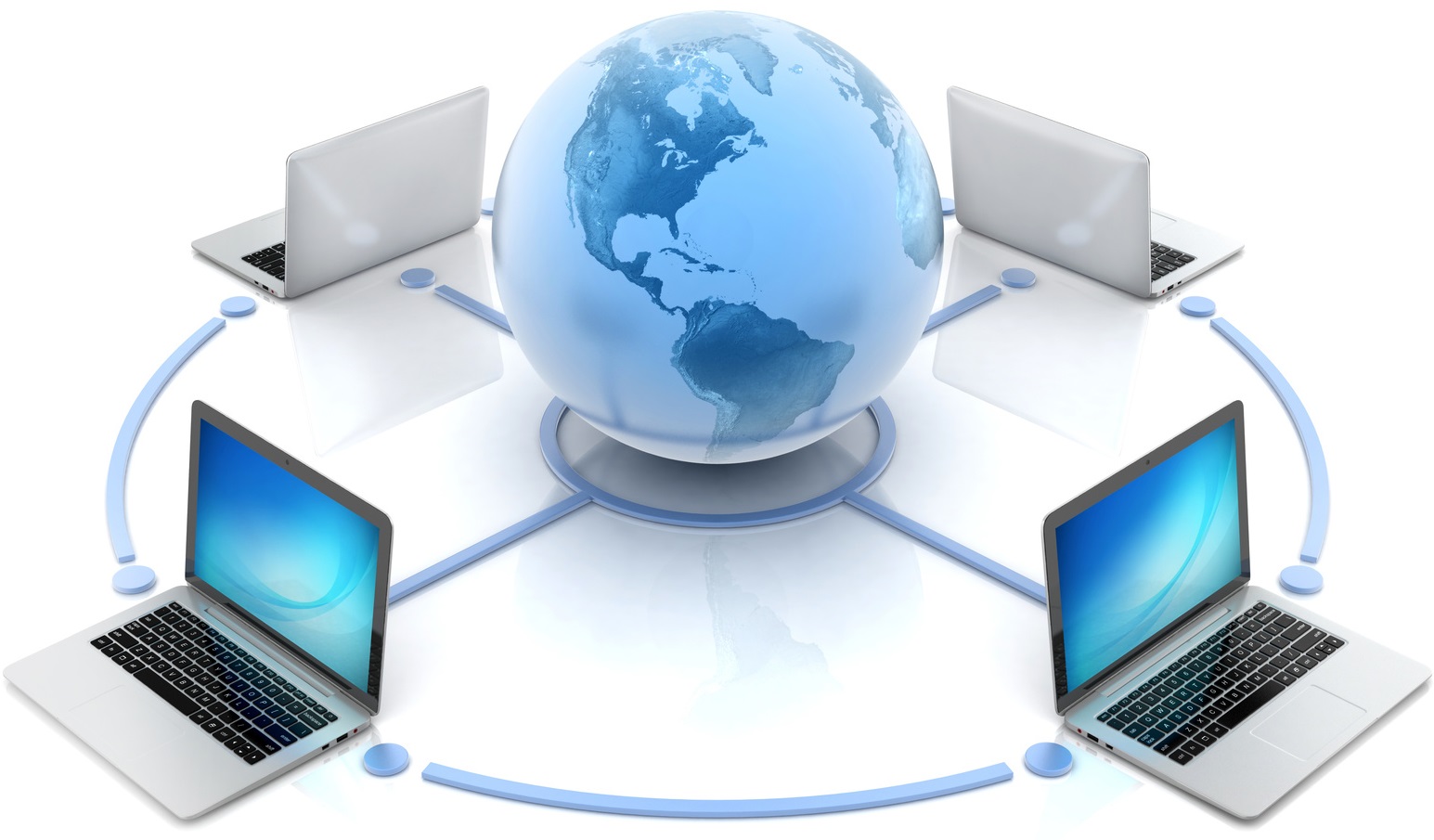 Программа «Дети Ставрополья»: гранты для ВУЗов, Премия Губернатора Ставропольского края, проект по сопровождению учителей, комплексный проект по выравниванию условий для получения качественного образования
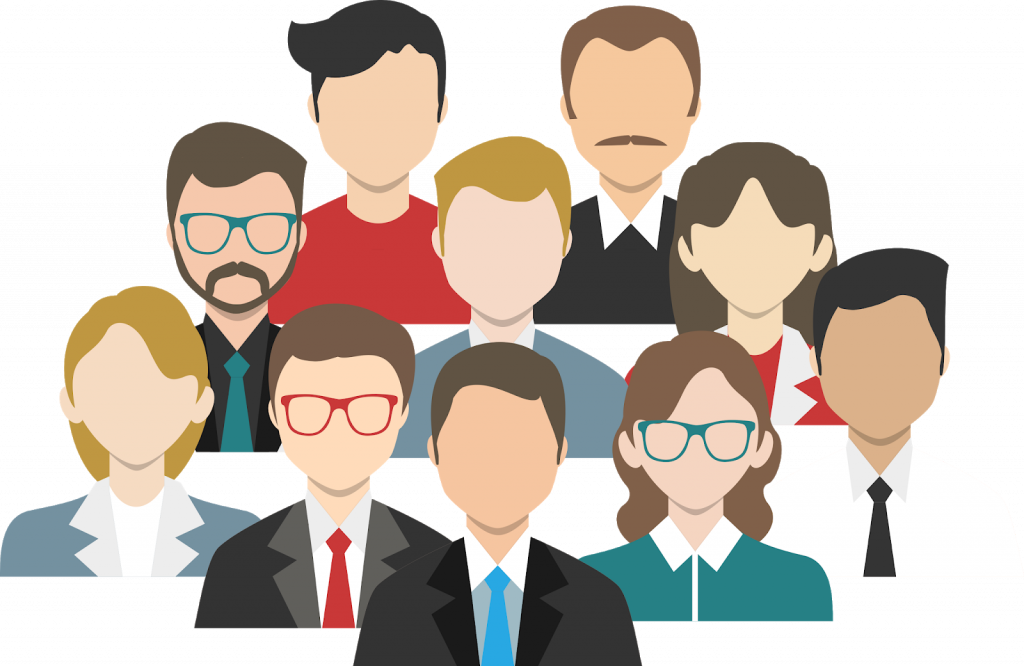 3
[Speaker Notes: С целью повышения доступности и качества образования в крае продолжится работа по созданию новых мест в школах.
	В текущем году планируется создать 2370 новых мест (г. Михайловск один объект  на 1002 места, г. Кисловодск два объекта на 1000 и 116 мест, г. Пятигорск один объект на 252 места) и реконструировать корпус на 160 мест, в с. Величаевском Левокумского округа.
	В рамках Национального проекта «Образование» на базе 54 образовательных организаций планируется создание центров естественнонаучного профиля «Точка роста». 
	Кроме того, будет внедрена модель цифровой образовательной среды в 61 школе. 
	Продолжится  работа по подключению к информационно-телекоммуникационной сети «Интернет» с использованием волоконно-оптических линий связи, будет подключено 185 общеобразовательных организаций края.
	В прошлом году утверждена краевая программа «Дети Ставрополья», одним из направлений которой является повышение качества образования в школах края. Краевым институтом развития образования в рамках программы реализуются проекты по повышению качества деятельности методических служб по сопровождению учителей, по выравниванию условий для получения качественного образования школьниками. В текущем году планируется объявить гранты для ВУЗов, которые будут проводить работу с талантливыми детьми, в том числе подготовку школьников к участию во Всероссийской олимпиаде школьников. Педагогические работники, подготовившие ребят к участию на региональном и заключительном этапе олимпиады, получат премию Губернатора Ставропольского края. Традиционно осенью пройдут профильные смены на базе краевого центра экологии и туризма.]
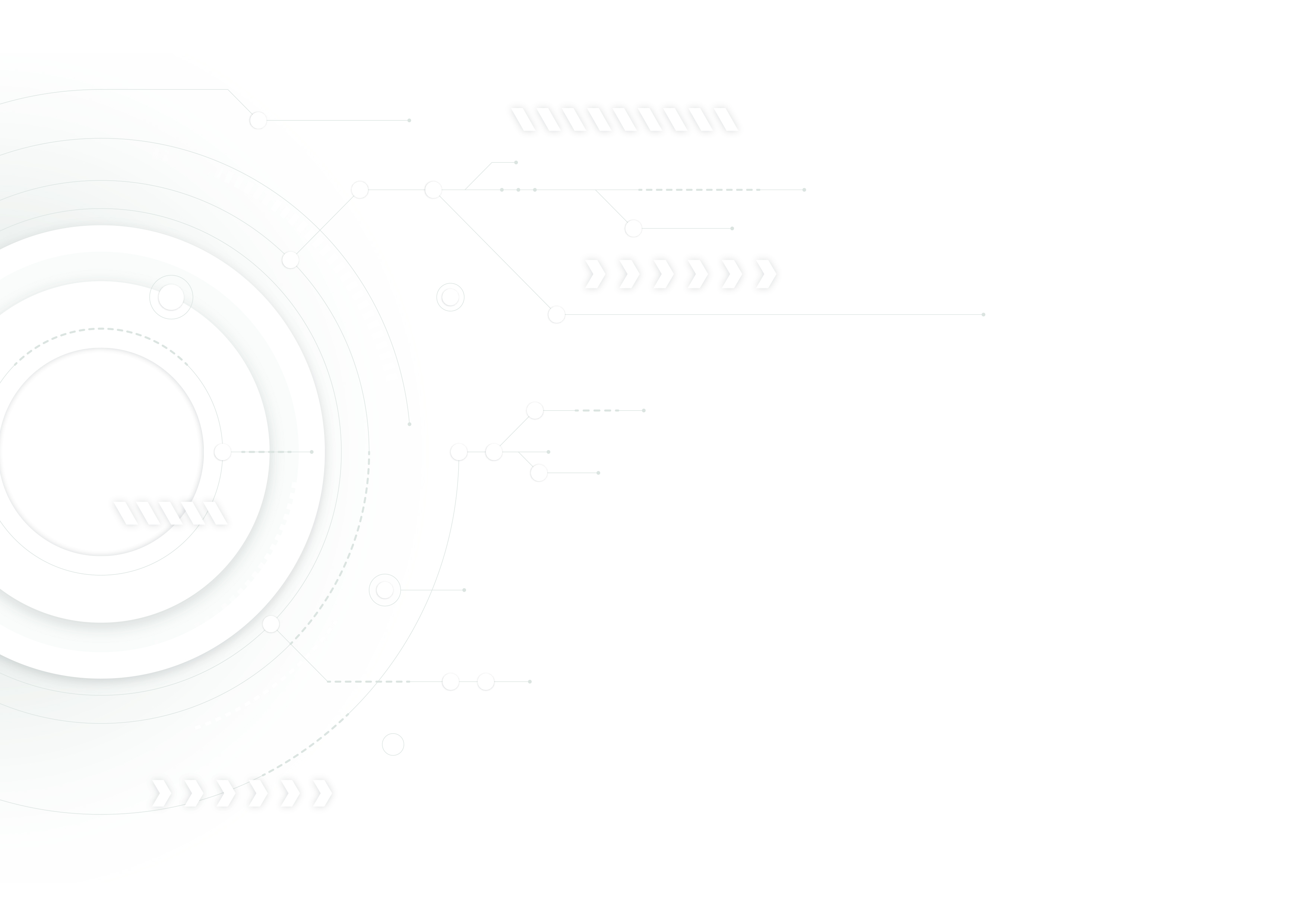 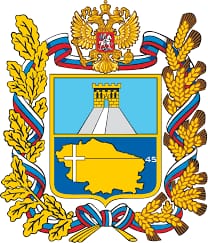 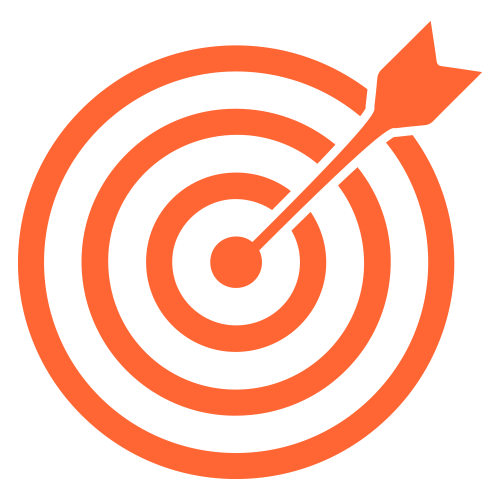 Независимая оценка качества образования
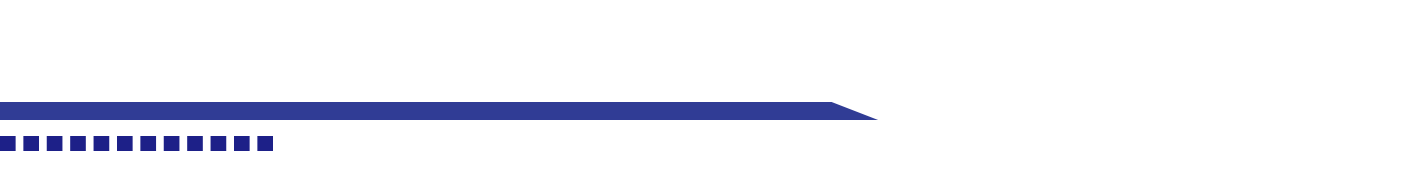 МИНИСТЕРСТВО ОБРАЗОВАНИЯ СТАВРОПОЛЬСКОГО КРАЯ
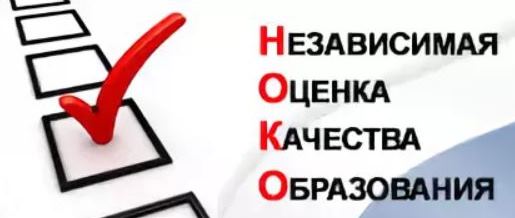 146
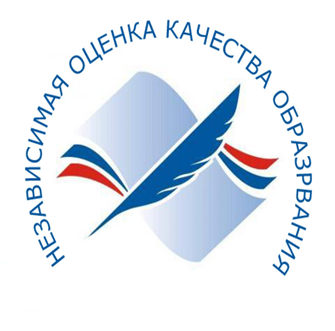 58
4
[Speaker Notes: В соответствии с действующим законодательством проводится независимая оценка качества образования. 
	На сегодняшний день в Ставропольском крае функционируют и подлежат проведению независимой оценки качества 146 государственных образовательных организаций различной ведомственной принадлежности и иных организаций, расположенных на территории Ставропольского края и осуществляющих образовательную деятельность за счет бюджетных ассигнований бюджета Ставропольского края.
	В 2021 году планируется провести независимую оценку качества в отношении 58 образовательных организаций (40% от общего количества организаций, подлежащих НОК в течение трех ближайших лет).]
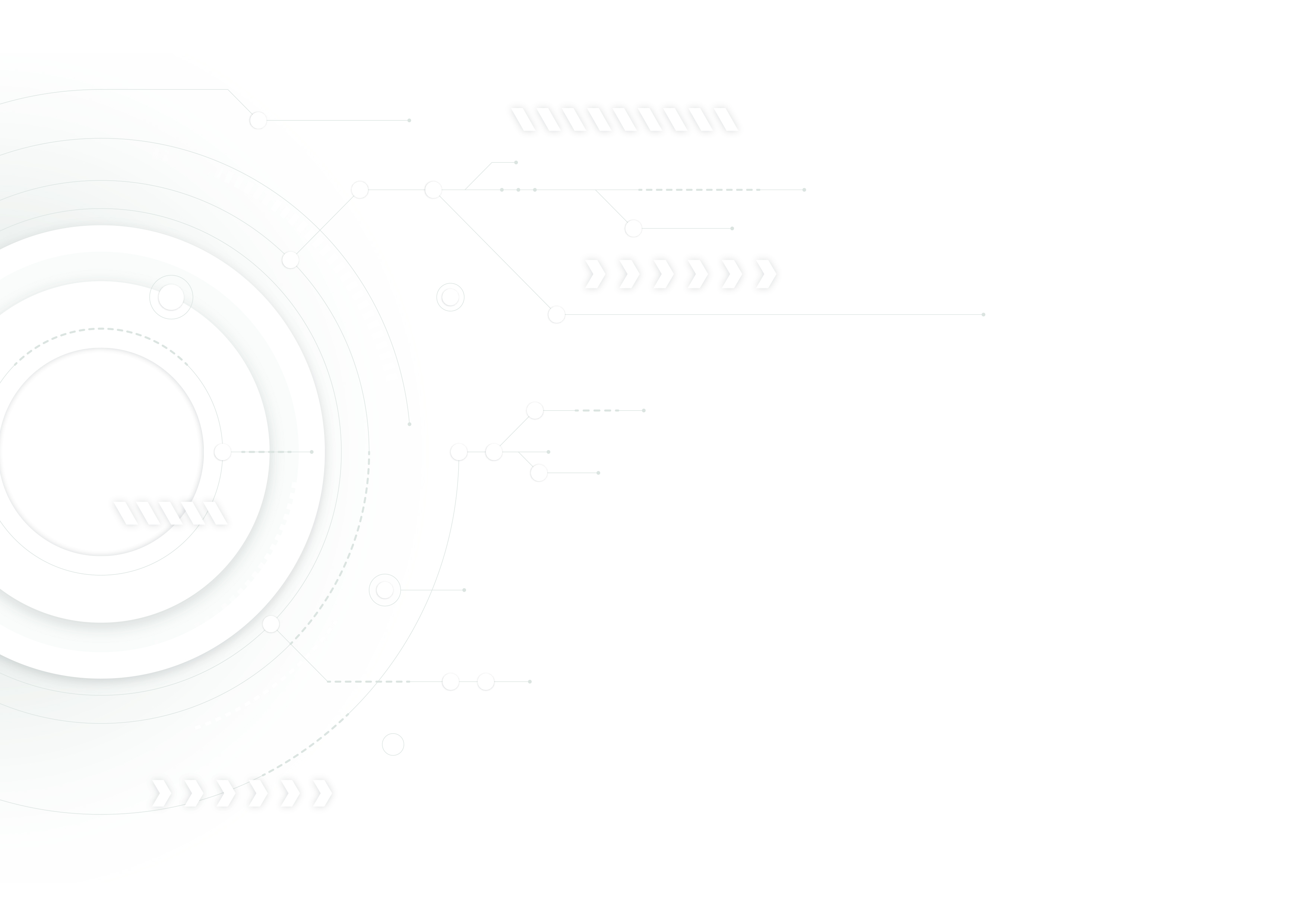 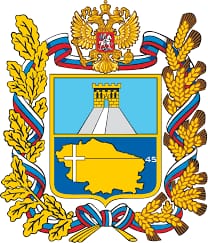 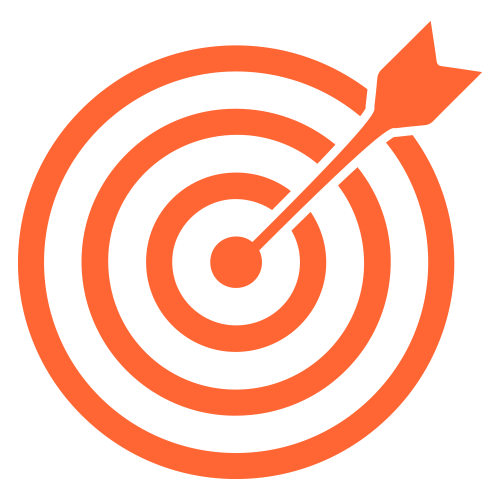 Дополнительное образование детей
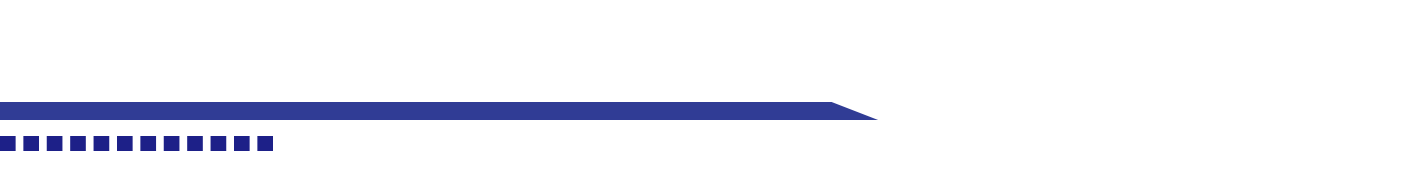 МИНИСТЕРСТВО ОБРАЗОВАНИЯ СТАВРОПОЛЬСКОГО КРАЯ
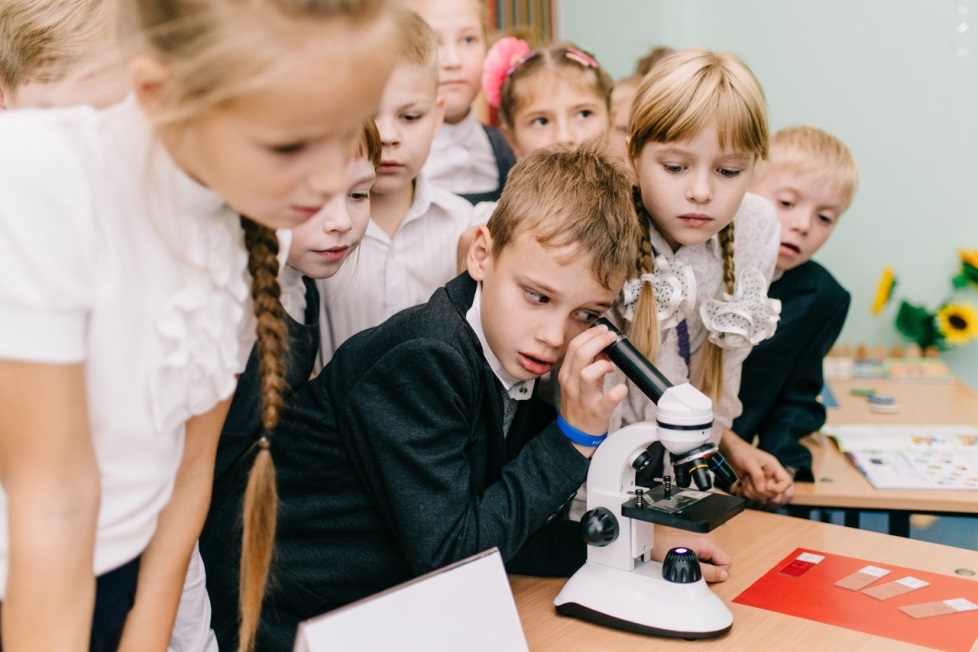 67%
131
2
1
1
1
5
[Speaker Notes: Реализация мероприятий регионального проекта «Успех каждого ребенка» позволит внедрить современные управленческие и организационно-экономические механизмы в системе дополнительного образования детей.  
	В 2021 году в десяти пилотных территориях края будет внедрена целевая модель дополнительного образования детей; обеспечено персонифицированное финансирование и персонифицированный учет детей.
	С этой целью на базе ГБУ ДО «Краевой центр экологии, туризма и краеведения» создан региональный модельный центр дополнительного образования детей в Ставропольском крае, актуализирована работа Навигатора программ дополнительного образования. Работа Навигатора и персонифицированный учет позволяют в официальной статистике исключить задвоенность детей, занимающихся в системе дополнительного образования.
	В результате: доля детей, охваченных дополнительным образованием, вырастет с 67% в 2021 году до 75% в 2024 году.  
	Продолжена работа по ремонту спортивных залов и созданию спортивных клубов в общеобразовательных организациях, расположенных в сельской местности. Так, в 2021 году в 131 организации будут обновлены и созданы условия для занятий детьми спортом. 
	Остается актуальной деятельность по охвату детей дополнительным образованием естественнонаучной и технической направленностей: Центр цифровой образовательной среды «It-куб», мобильный и детские технопарки «Кванториум». 
	Разработана Концепция создания на территории Ставропольского края регионального центра выявления, поддержки и развития способностей и талантов у детей и молодежи. Для каждого ребенка созданы возможности для формирования индивидуальной образовательной траектории.]
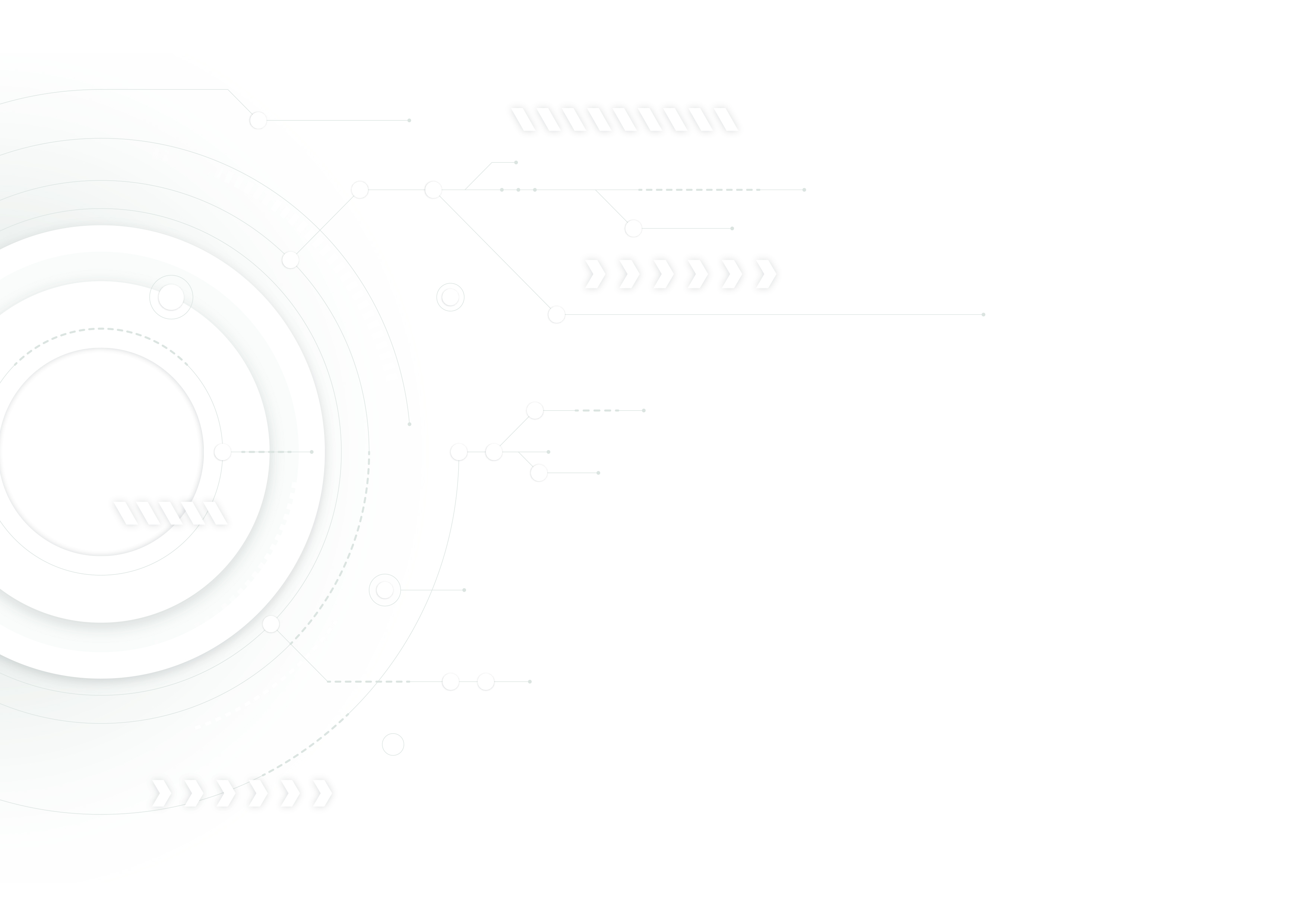 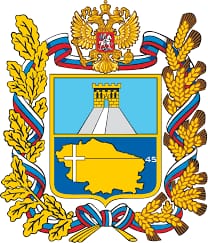 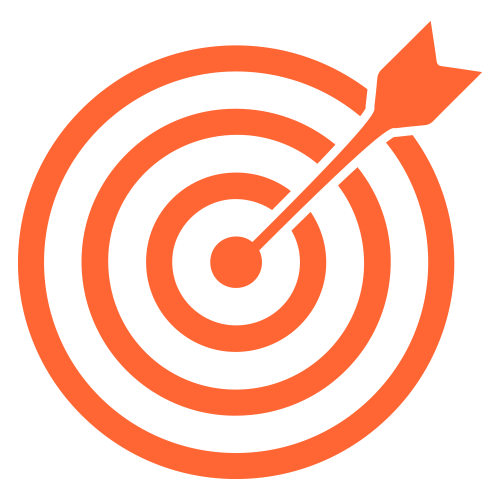 Воспитание детей
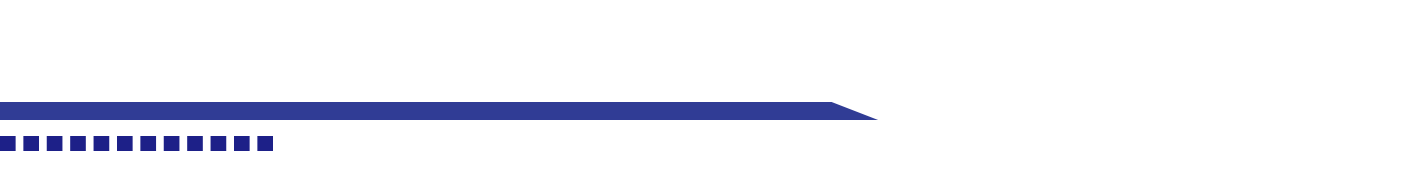 МИНИСТЕРСТВО ОБРАЗОВАНИЯ СТАВРОПОЛЬСКОГО КРАЯ
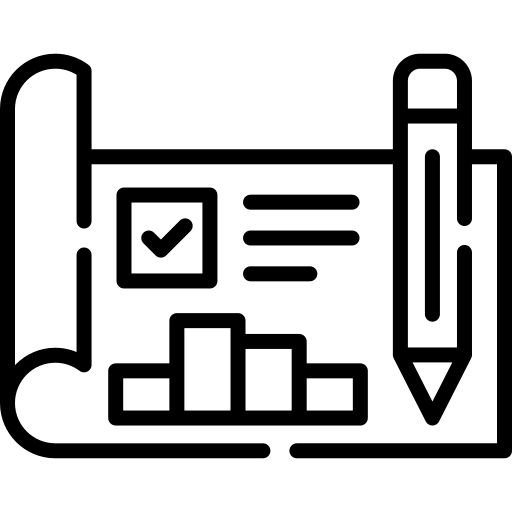 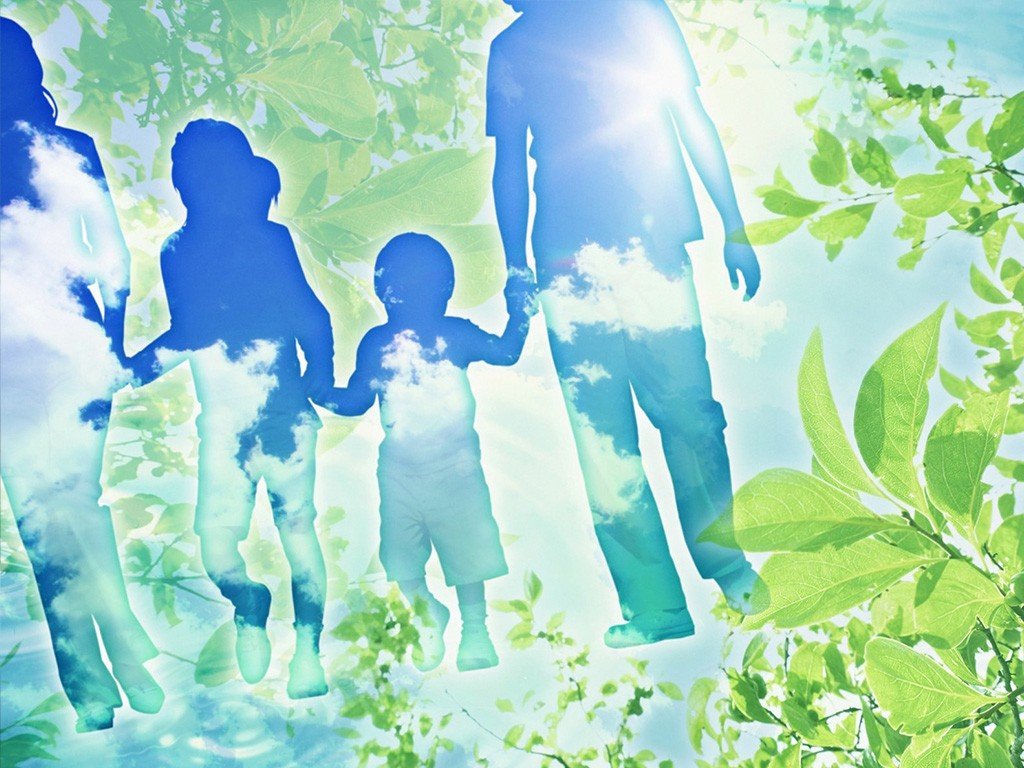 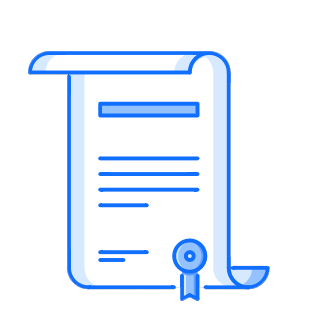 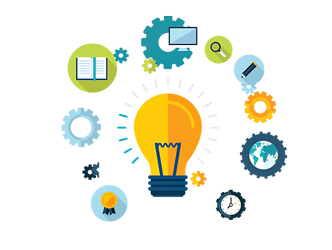 Реализация Стратегии развития воспитания в Ставропольском крае в 2021-2025 годах
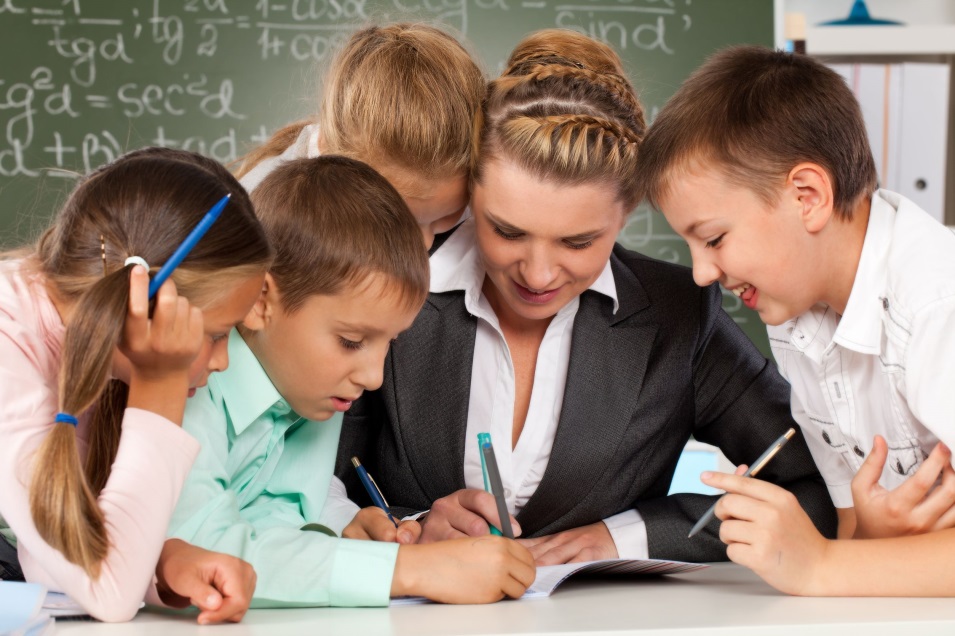 Советник по воспитанию – 375
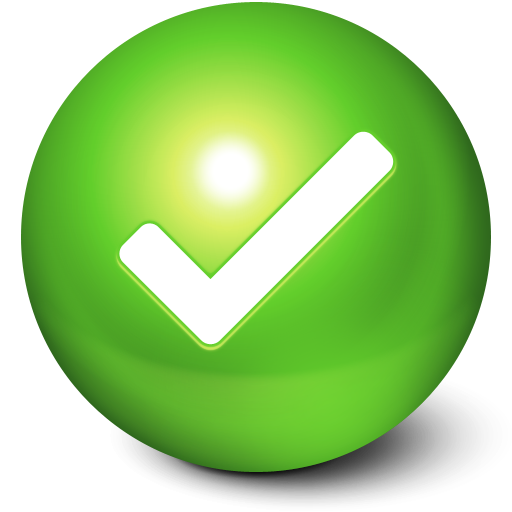 Ставропольский край в числе 10 субъектов Российской Федерации, реализующих пилотный проект по внедрению в школы ставок советников директоров по воспитательной работе.               В рамках пилотного проекта предусмотрено 416 ставок:
Внедрение примерной программы воспитания в общеобразовательных организациях
Муниципальный координатор – 40
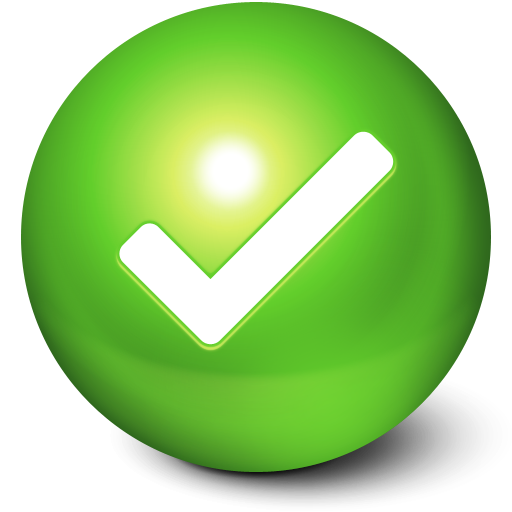 Региональный координатор – 1
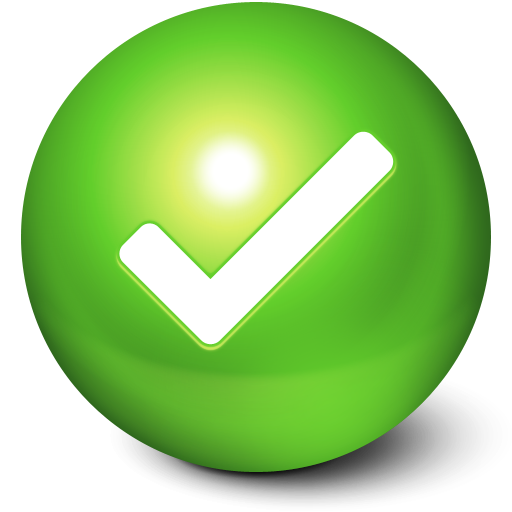 Сотрудник регионального штаба РДШ – 5
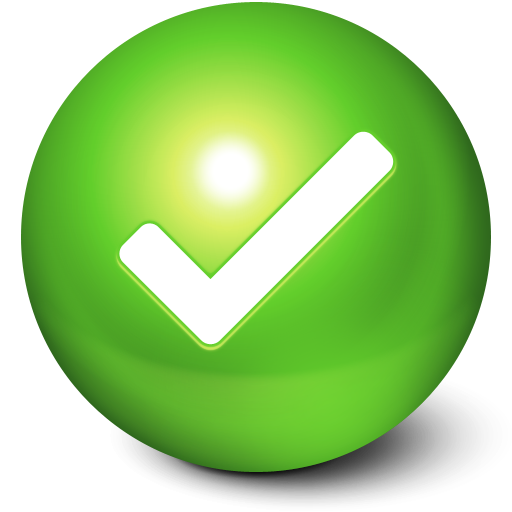 6
[Speaker Notes: В 2021 году Ставропольский край стал одним из десяти пилотных регионов по внедрению в школы ставок советников директоров по воспитательной работе в рамках реализации федерального проекта «Патриотическое воспитание граждан Российской Федерации» национального проекта «Образование». Предусмотрено 416 ставок. Реализация проекта позволит внедрить в школы 375 советников по воспитанию, на муниципальном уровне уже начали свою деятельность 40 муниципальных координаторов. Определен один региональный координатор и пять специалистов регионального штаба РДШ. 
Справочно: 
С 21 января по 21 марта 2021 года проходил Всероссийский конкурс «Навигаторы детства» на платформе Корпоративного университета РДШ по отбору кандидатов на должность советника по воспитанию и муниципального координатора. Участие приняли более 1000 человек. На должность муниципального координатора отобрано 40 специалистов, на должность советника по воспитанию – 375 человек. 
В период с марта по август 2021 года победители конкурса «Навигаторы детства» будут проходить заочное обучение, а затем в течение семи дней очное на базе международного детского центра «Артек». Делегация Ставропольского края поделена на 14 групп.
Для первой группы (50 человек) с 23 по 29 марта прошло очное обучение в Артеке по программе повышения квалификации «Воспитательная деятельность в общеобразовательный организации». Программа включает 6 модулей и рассчитана на 106 часов: «Государственная политика в сфере образования», «Негативные явления в подростково-молодежной среде, информационные угрозы», «Реализация проектов и мероприятий Российского движения школьников (РДШ) в практике воспитательной работы в общественной организации», «Теория и практика воспитательной работы с детьми и подростками», «Программа воспитания как документ, структурирующий процесс воспитания в общеобразовательной организации» и модуль «Основы «Артековской педагогики».
Вторая группа (30 человек) отправилась в Артек с 1 по 7 апреля 2021 года. 

	Реализация пилотного проекта позволит выстроить систему воспитания на всех уровнях: школьном, муниципальном и региональном, а также вовлечь школьников в деятельность детских общественных организаций, развить в них лидерские качества, социально активную личность. Проект реализуется совместно с РДШ. Разработан план активностей выходного дня на текущий год. Педагоги приняли участие в конкурсе «Навигаторы детства». Пилотными площадками определено 375 школ, более 20 тысяч школьников уже вовлечено в РДШ.
	В целях реализации изменений Федерального закона «Об образовании», которые касаются непосредственно системы воспитания, с 1 сентября 2020 года все школы края проходят апробацию примерной программы воспитания, в которой отдельным блоком выдеделен модуль гражданского и патриотического направления.
	С 2021 года реализуется региональный проект «Патриотическое воспитание», в рамках которого продолжена работа по вовлечению школьников в юнармейское движение. Сейчас в ряды Юнармии вступило более 16 тысяч школьников в возрасте от восьми лет.
	Также пересмотрены подходы к воспитательной работе в целом. На межведомственном уровне разработана Стратегия развития воспитания в Ставропольском крае в 2021-2025 годах.]
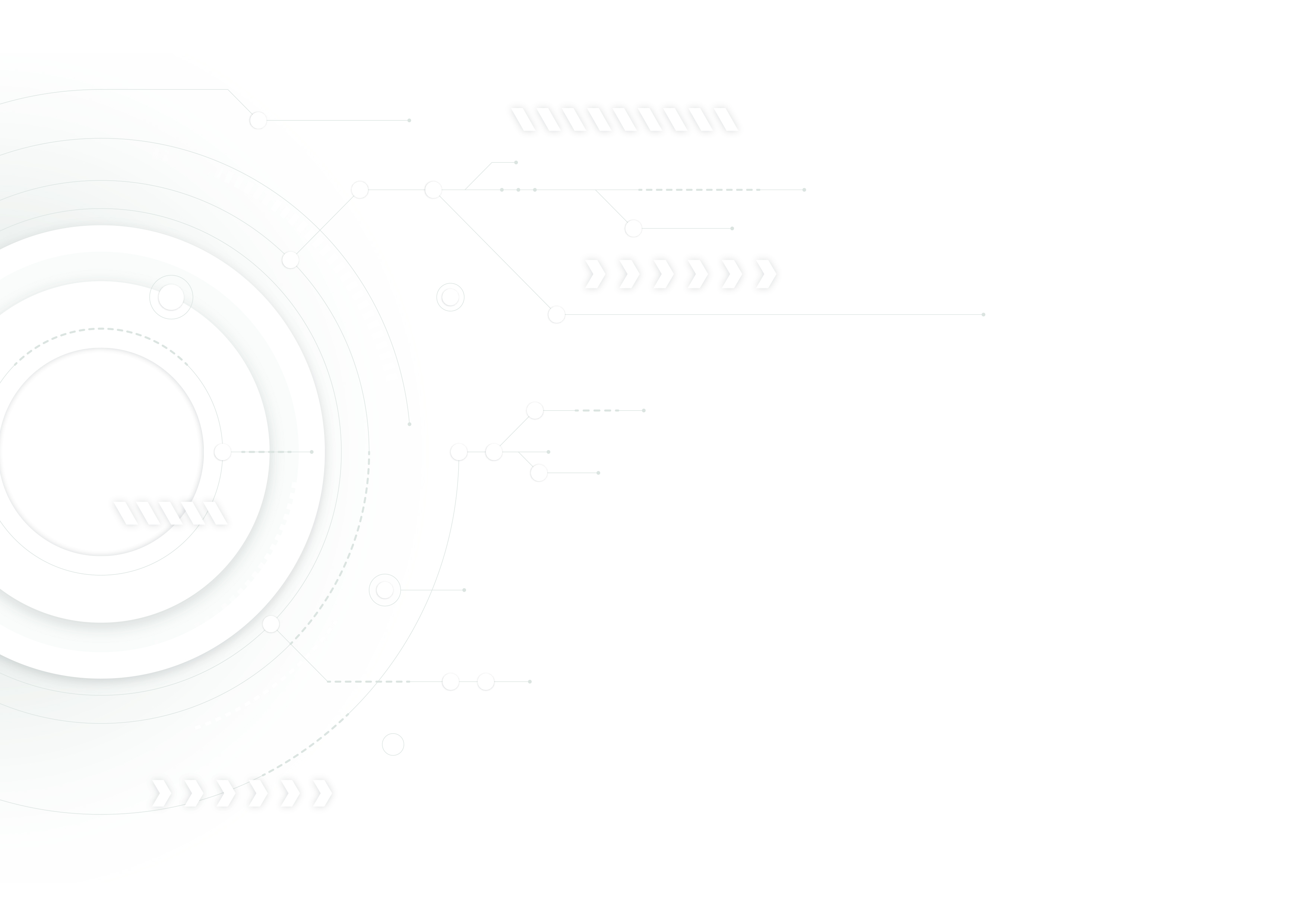 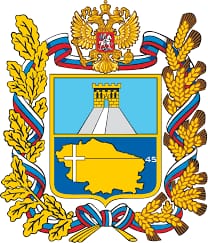 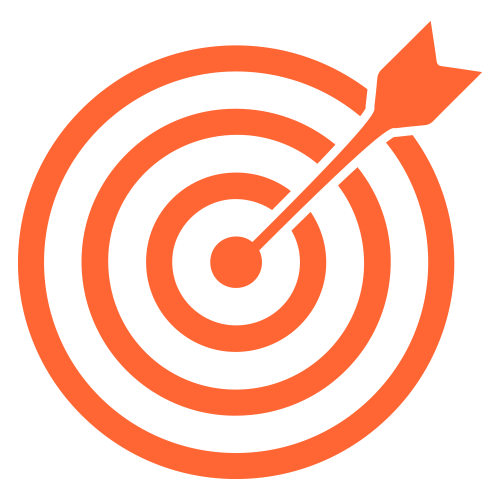 Поддержка талантов
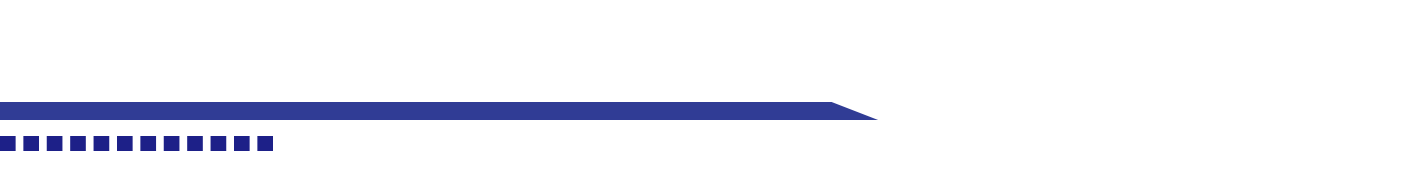 МИНИСТЕРСТВО ОБРАЗОВАНИЯ СТАВРОПОЛЬСКОГО КРАЯ
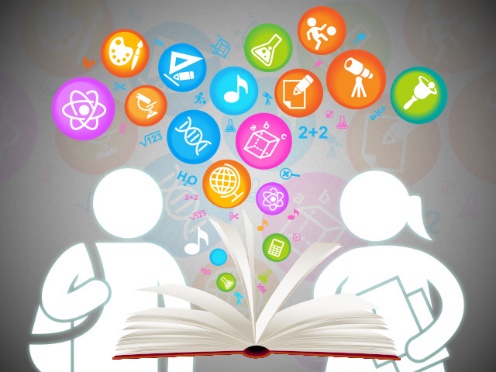 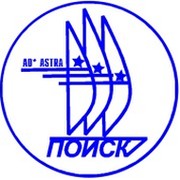 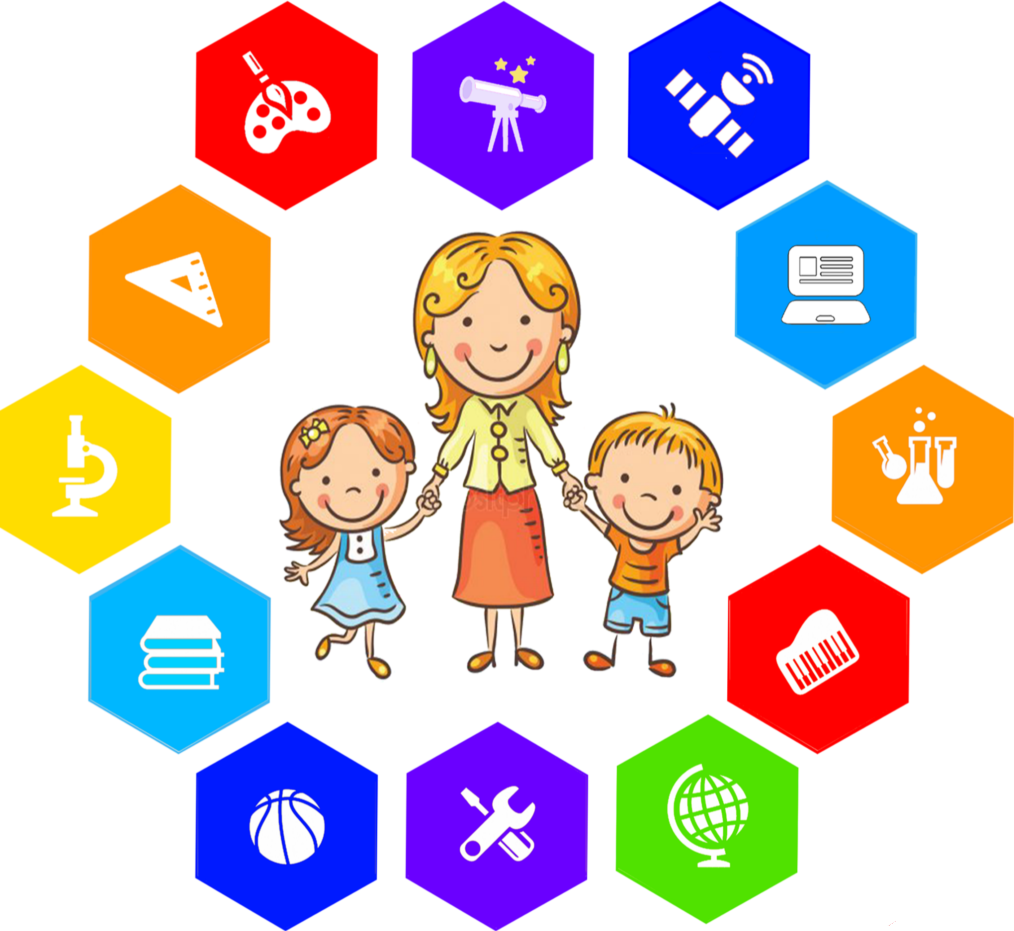 Участие школьников края в широкомасштабных проектах «Большие вызовы», «Большая перемена»
Реализация мероприятий регионального проекта «Успех каждого ребенка»
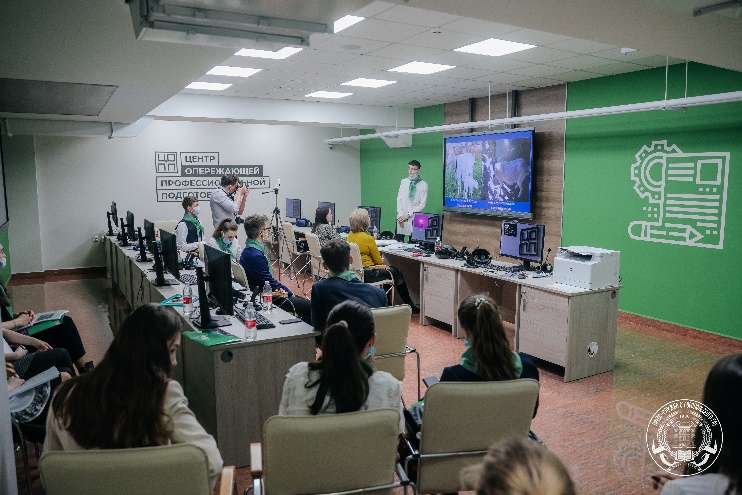 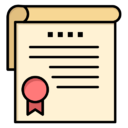 Концепция выявления, поддержки и развития способностей и талантов у детей и молодежи Ставропольского края
Координатором работы с одаренными детьми на территории Ставропольского края является Центр для одаренных детей «Поиск»
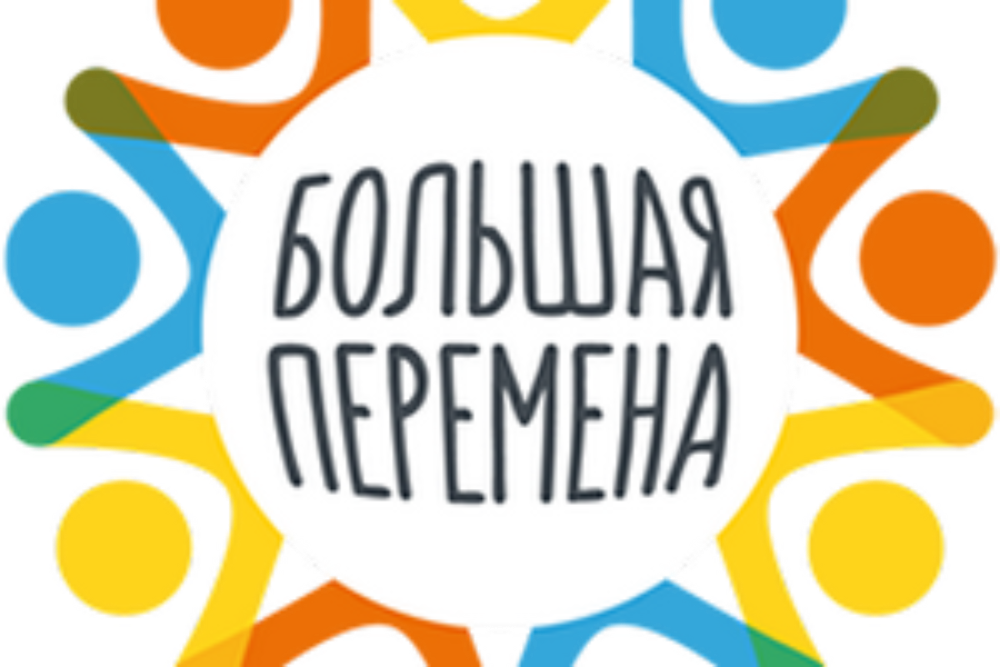 7
[Speaker Notes: Ставропольский край активно сотрудничает с центром для одаренных детей «Сириус». Оператором по работе с Сириусом и с одаренными детьми в целом, в крае является Центр для одаренных детей «Поиск» и государственные организации дополнительного образования: Центр экологии, туризма и краеведения, Центр детского творчества им. Ю.А.Гагарина, краевая детско-юношеская спортивная школа.
	Принята Концепция выявления, поддержки и развития способностей и талантов у детей и молодежи Ставропольского края, которая утверждена приказом министерства и призвана организовать системную работу по поддержке талантливых детей. 
	Третий год школьники края успешно участвуют во Всероссийском конкурсе научно-технологических проектов «Большие вызовы», который проводит «Сириус».
	В 2020/21 учебном году в нем приняли участие 763 школьника 8-10 классов по семи направлениям: 
агропромышленные и биотехнологии, генетика, персонализированная и прогностическая медицина, когнитивные исследования, современная энергетика, умный город и безопасность, нанотехнологии, новые материалы, беспилотный транспорт и логистические системы. Прошли в финал70 школьников, восемь отобраны для очного участия в профильной смене Сириуса.
По итогам участия в конкурсе Ставропольский край занимает второе место по Российской Федерации, уступая только г.Москве.
	В 2021/22 учебном году планируется привлечь к участию в конкурсе более 1000 школьников. 

	В 2020 году более 14,5 тыс. ставропольских школьников приняли участие во Всероссийском конкурсе «Большая перемена», который проходил под эгидой администрации Президента Российской Федерации. В финале конкурса в лагере «Артек» девять ставропольских школьников стали победителями, трое из которых выиграли 1 млн. рублей (г. Ставрополь, Минераловодский, Предгорный районы), 6 человек – по 200 тыс. рублей. (Красногвардейский район, г. Лермонтов, г. Невинномысск, г. Кисловодск, г. Ессентуки, Минераловодский район). Конкурс станет ежегодным и как можно больше наших мальчишек и девчонок должны в нем участвовать.
	28 марта 2021 года официально стартовала регистрация на конкурс. На базе музея «Россия. Моя история» открыт региональный штаб «Большая перемена».]
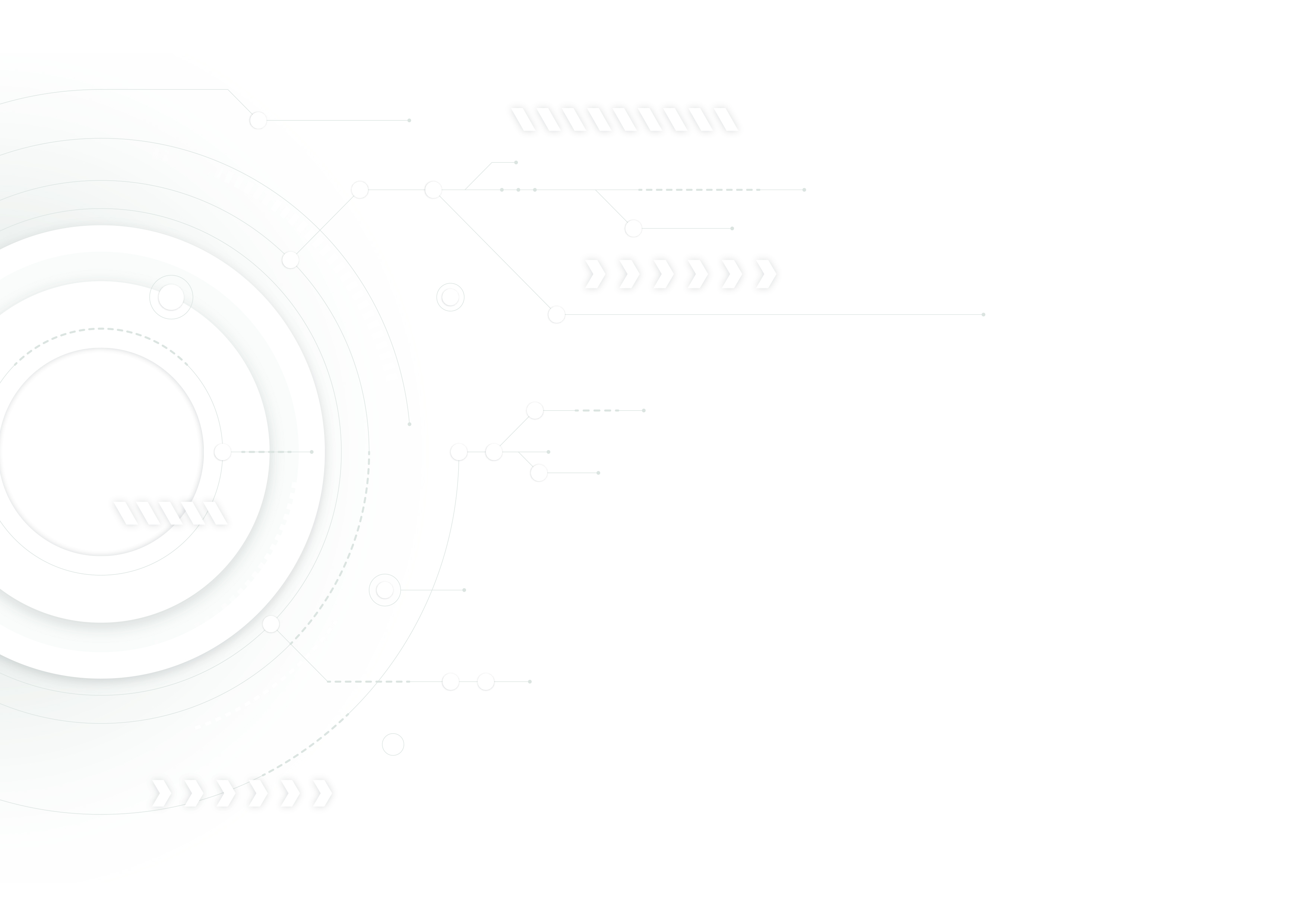 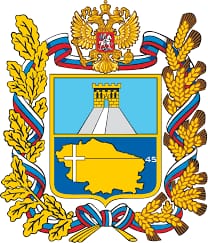 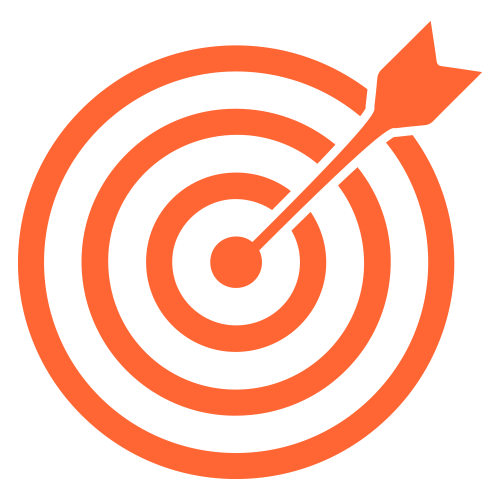 Организация детского отдыха
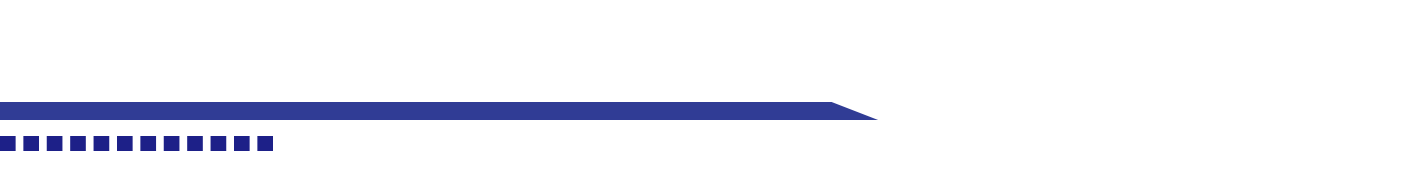 МИНИСТЕРСТВО ОБРАЗОВАНИЯ СТАВРОПОЛЬСКОГО КРАЯ
Задачи
Охват более 80 тысяч детей края всеми формами отдыха и оздоровления
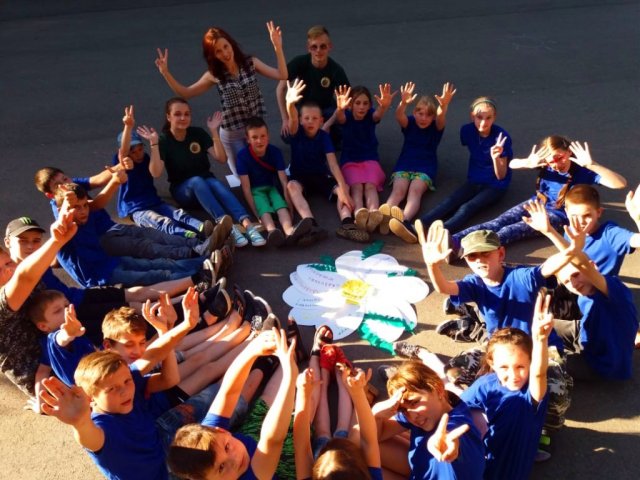 Работа краевой комиссии по организации, отдыха, оздоровления и занятости детей и подростков в Ставропольском крае
Увеличение количества профильных смен в организациях отдыха детей и их оздоровления
Увеличение численности детей, охваченных организованными формами отдыха и оздоровления, в том числе детей, находящихся  в трудной жизненной ситуации
Осуществление регионального государственного контроля за достоверностью, актуальностью и полнотой сведений об организациях отдыха детей и их оздоровления, предоставляемых в реестр
Ведение реестра организаций отдыха детей и их оздоровления на территории Ставропольского края
8
[Speaker Notes: В Ставропольском крае ежегодно формируется и постоянно актуализируется реестр организаций отдыха детей и их оздоровления на территории Ставропольского края, в который вошли в 2021 году  более 600 организаций: пришкольные лагеря, 22 загородных лагеря, а также лагеря на базе санаториев Ставропольского края. 
	В  2021 году планируется оздоровить более пяти тысяч детей, находящихся в трудной жизненной ситуации, и более 1700 детей работающих родителей в санаториях Кавказских Минеральных Вод.
	Также, при благоприятной эпидемиологической ситуации по COVID-19, планируется организовать малозатратные формы оздоровления детей (площадки без организации питания, летние интенсивы, однодневные походы, иные мероприятия). Такими формами отдыха планируется охватить около четырёх тысяч детей.]
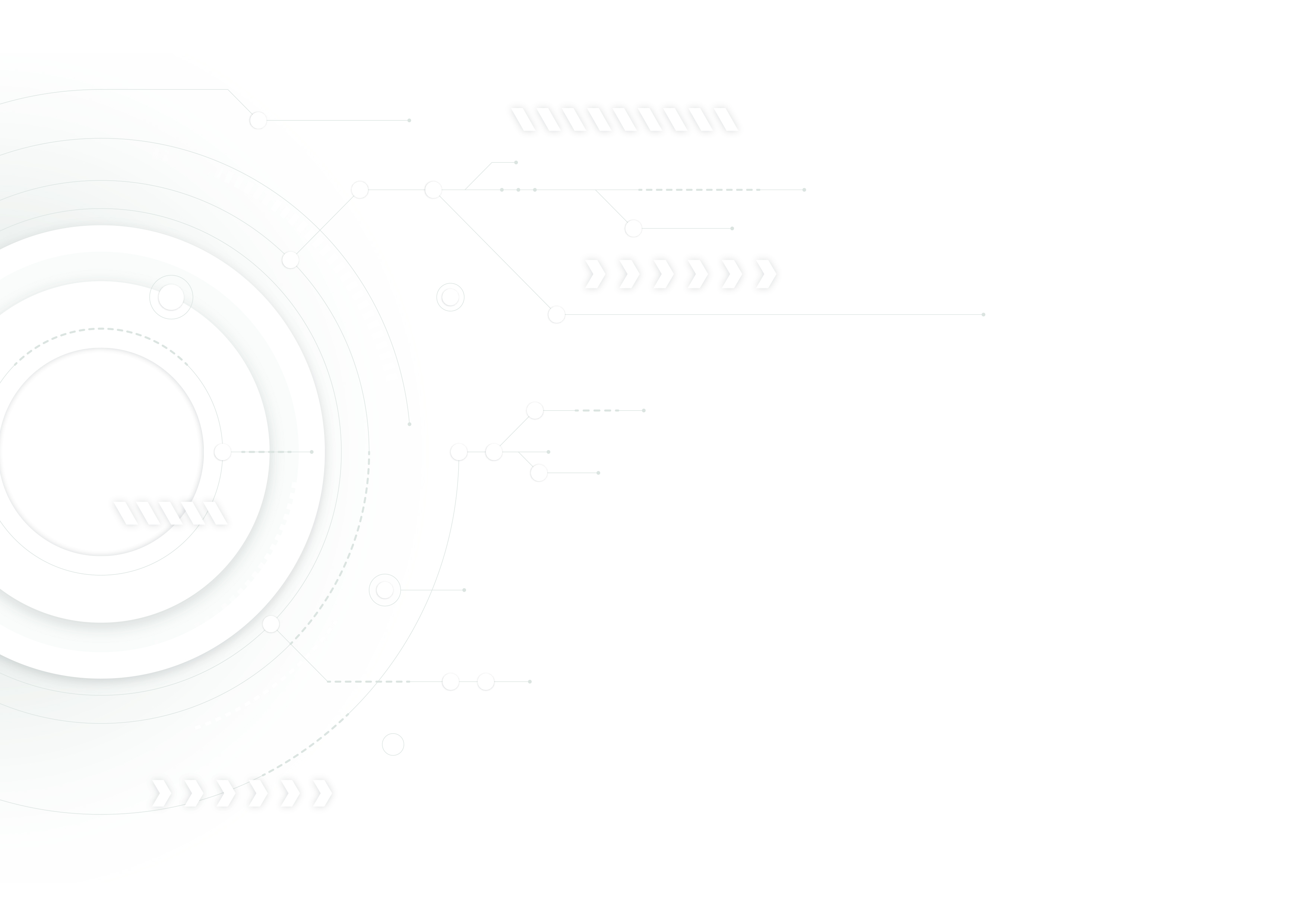 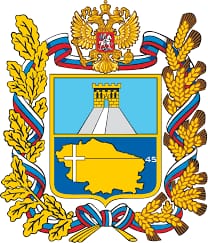 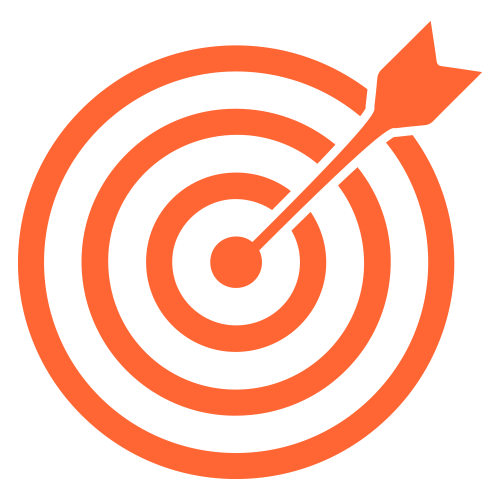 Среднее профессиональное образование
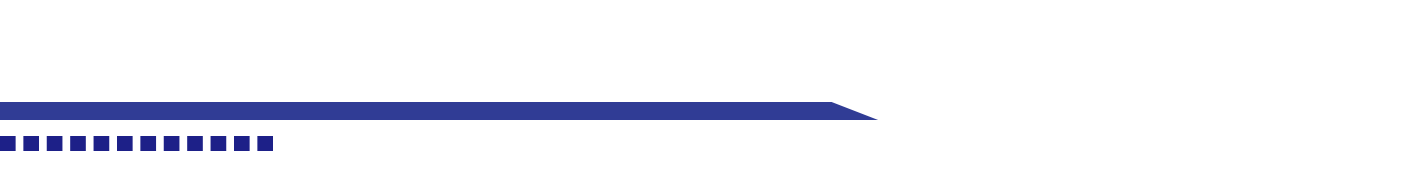 МИНИСТЕРСТВО ОБРАЗОВАНИЯ СТАВРОПОЛЬСКОГО КРАЯ
Цель
– обеспечение возможности обучающимся образовательных организаций, реализующих программы среднего профессионального образования, получить профессиональное образование, соответствующее требованиям экономики и запросам рынка труда
5%
ЦОПП
СПО
WS
WS
9
[Speaker Notes: Основная цель системы профессионального образования в 2021 году - обеспечение возможности обучающимся образовательных организаций, реализующих программы среднего профессионального образования, получить профессиональное образование, соответствующее требованиям экономики и запросам рынка труда.
	Основные результаты, достижение которых запланировано на 2021 год:
5% обучающихся по программам среднего профессионального образования Ставропольского края прошли процедуру аттестации в виде демонстрационного экзамена по всем укрупненным группам профессий и специальностей;
создан и функционирует Центр опережающей профессиональной подготовки Ставропольского края, 4000 граждан будут охвачены деятельностью центра в 2021 году. ЦОПП призван максимально сократить дистанцию между профессией и работой, потенциальным трудоустройством. Основное внимание ЦОПП уделяет четырём социальным группам жителей края по следующим направлениям образовательной  деятельности:  профориентация учащихся 6-11 классов общеобразовательных организаций;  индивидуализация образовательной траектории студентов организаций высшего и среднего профессионального образования; повышение квалификации преподавателей организаций высшего и среднего профессионального образования по самым современным компетенциям; профессиональному обучению людей в возрасте 50 +, т.е. предпенсионеров;
обновлена материально-техническая база образовательных организаций, реализующих программы среднего профессионального образования через открытие четырех мастерских, оснащенных современной материально-технической базой по компетенциям: «Ветеринария», «Биотехнология», «Агрономия» и «Механизация сельскохозяйственных машин и оборудования» на базе государственного бюджетного профессионального образовательного учреждения «Александровский сельскохозяйственный колледж»;
в Ставропольском крае внедрены программы профессионального обучения по наиболее востребованным и перспективным профессиям, на уровне, соответствующем стандартам Ворлдскиллс.
	В 1 квартале 2021 года в Ставропольском крае проведен региональный чемпионат профессионального мастерства «Молодые профессионалы (Worldskills Russia)», в котором приняли участие 401 конкурсант и 598 экспертов.]
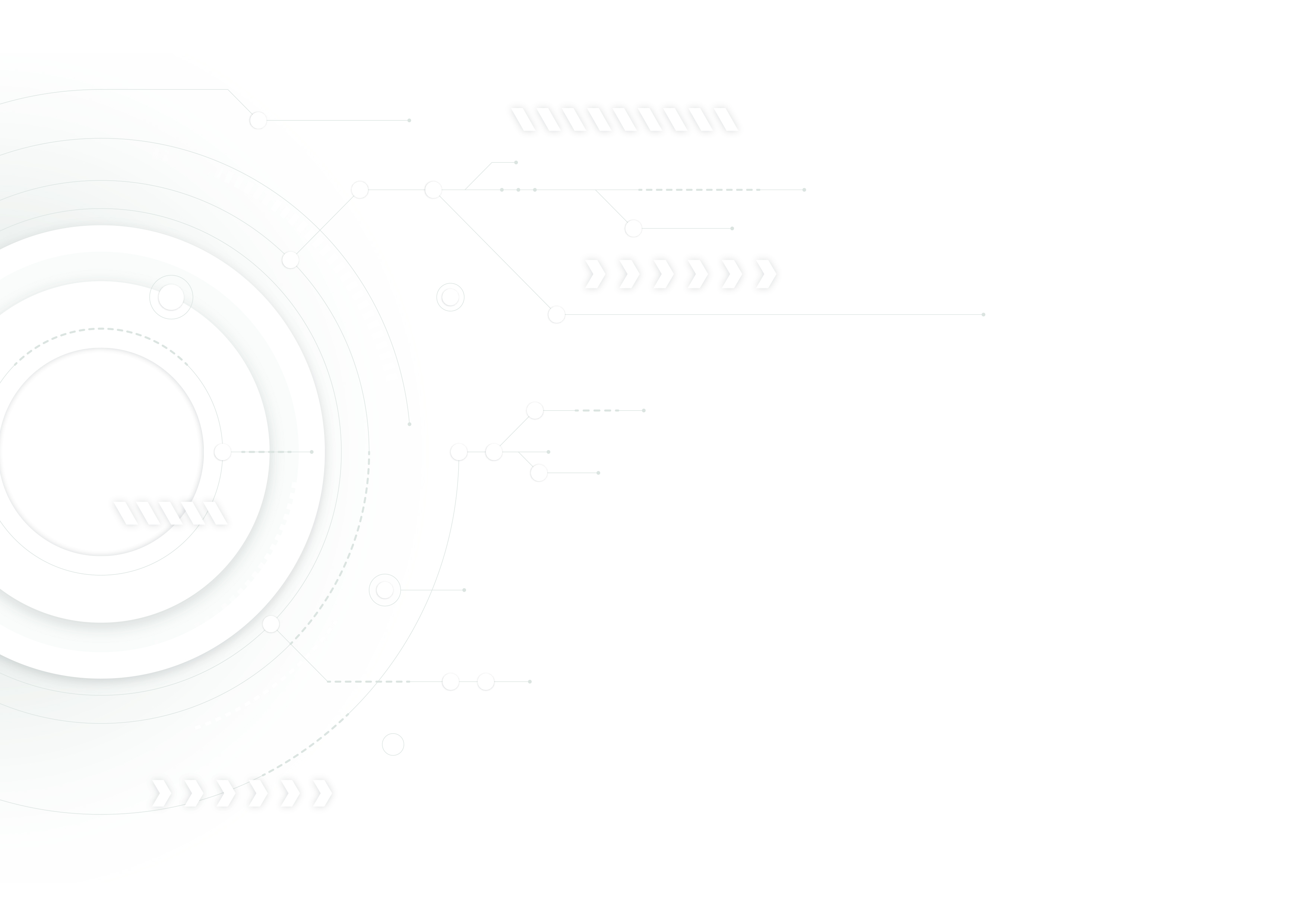 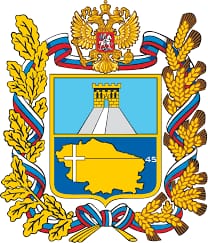 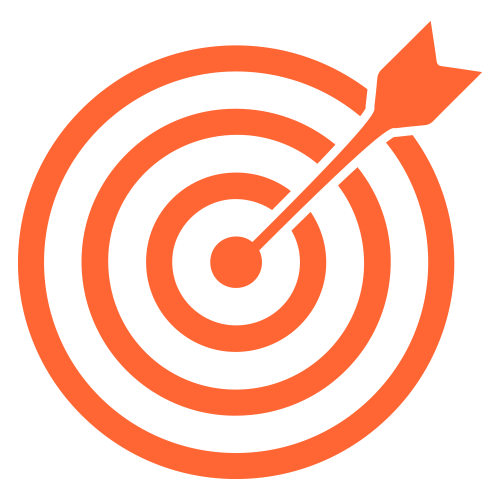 Международное сотрудничество
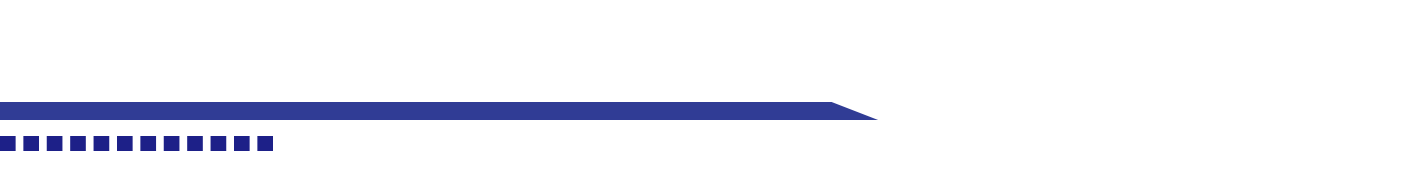 МИНИСТЕРСТВО ОБРАЗОВАНИЯ СТАВРОПОЛЬСКОГО КРАЯ
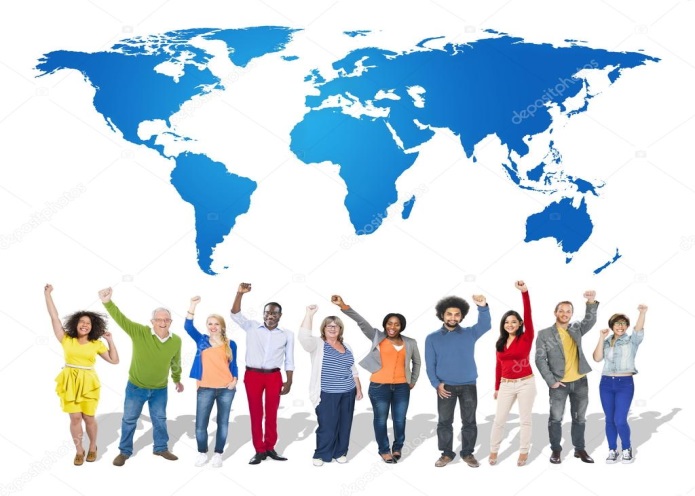 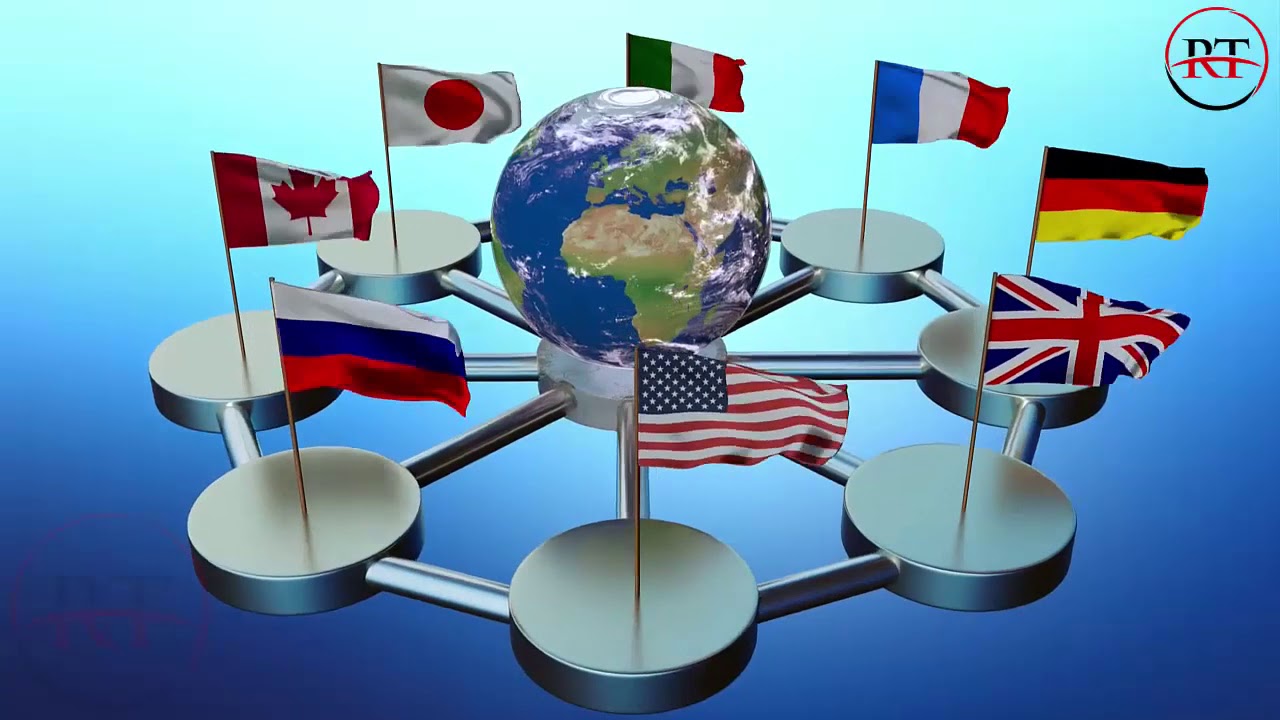 38 иностранных граждан обучаются в подведомственных образовательных организациях высшего образования
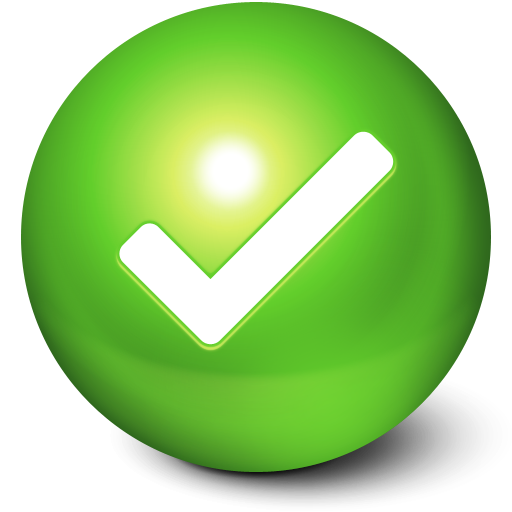 500 мигрантов сдали экзамен на владение русским языком, знание истории основ законодательства Российской Федерации
Продвижение российского образования и русского языка через:
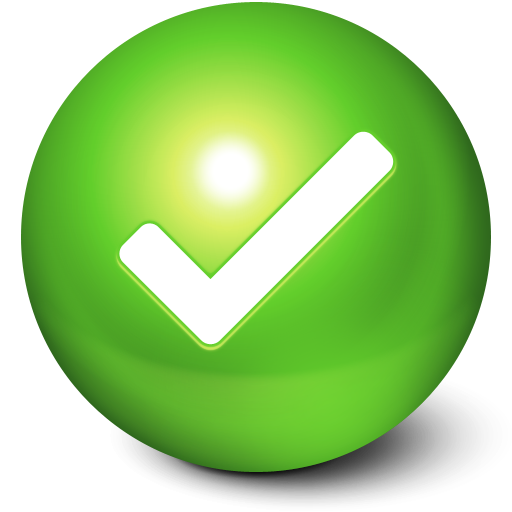 10
[Speaker Notes: В подведомственных министерству образования Ставропольского края ГБОУ ВО «Ставропольский государственный педагогический институт» и ГАОУ ВО «Невинномысский государственный гуманитарно-технический институт» обучаются 38 иностранных граждан
	
	В Ставропольском крае в соответствии с пунктом 8 статьи 15.1 Федерального закона от 25 июля 2002 г. № 115-ФЗ «О правовом положении иностранных граждан в Российской Федерации»  проводится экзамен на владение русским языком, знание истории и основ законодательства Российской Федерации.
	В соответствии с Постановлением Правительства Ставропольского края от 17 апреля 2015 г. № 168-п «Об утверждении Порядка и формы проведения экзамена на владение русским языком, знание истории России и основ законодательства Российской Федерации для иностранных граждан на территории Ставропольского края и перечня образовательных организаций, имеющих право на проведение экзамена на владение русским языком, знание истории России и основ законодательства Российской Федерации для иностранных граждан на территории Ставропольского края», экзамен проводится в четырех образовательных организациях: ФГБОУ ВО «Пятигорский государственный университет», г. Пятигорск. (в настоящее время не проводит региональный экзамен, т.к. вошел в федеральный перечень Миннауки РФ), ФГАОУ ВО «Северо-Кавказский федеральный университет», ЧУ ДПО «Учебный центр «Перспектива», г. Ессентуки, ЧОУ ДПО «Центр образовательных инноваций», г. Ставрополь. В 2020 году такой экзамен сдали 435 мигрантов.]
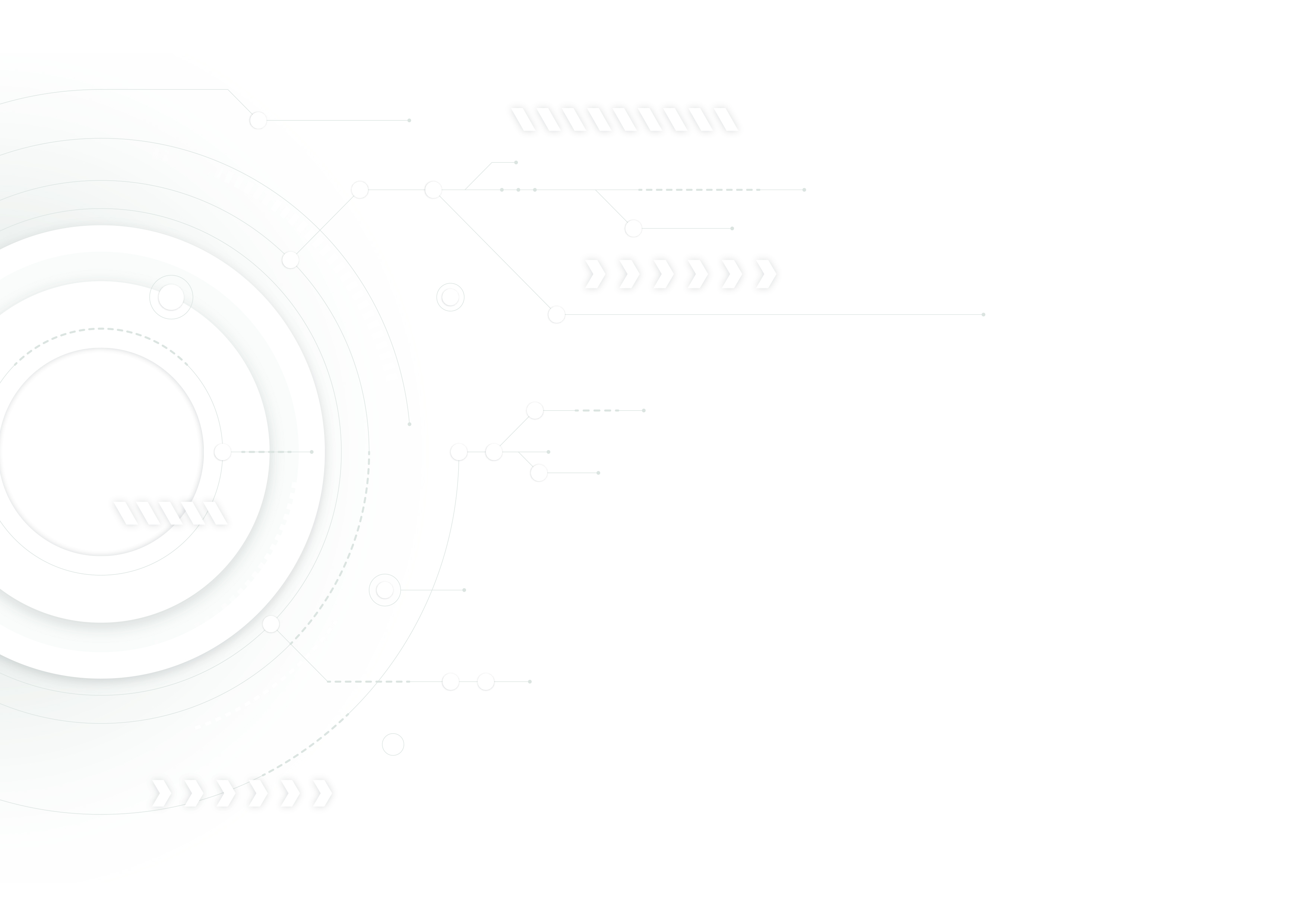 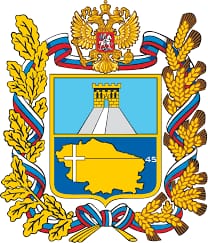 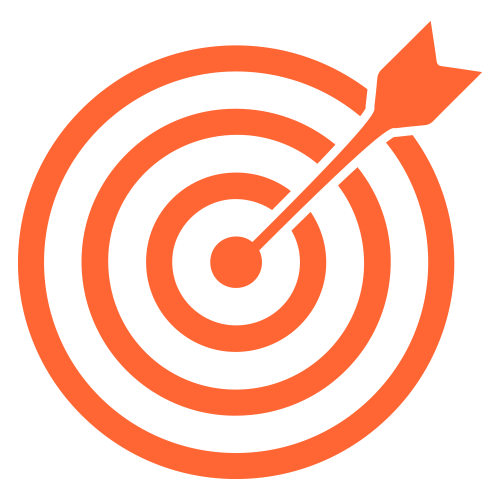 Защита детей
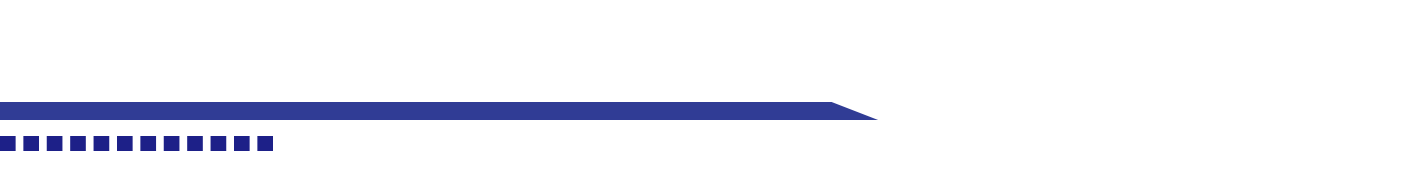 МИНИСТЕРСТВО ОБРАЗОВАНИЯ СТАВРОПОЛЬСКОГО КРАЯ
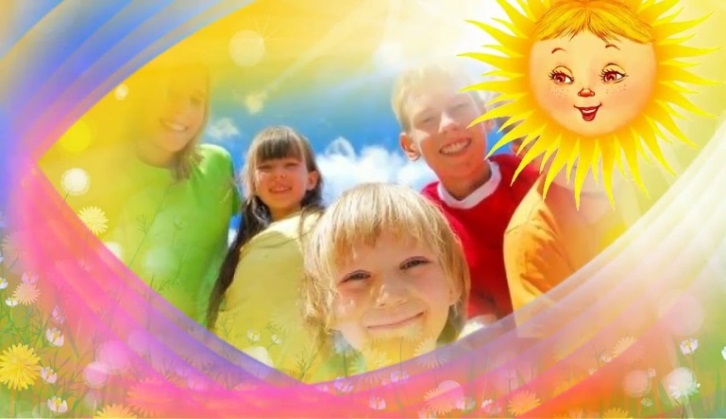 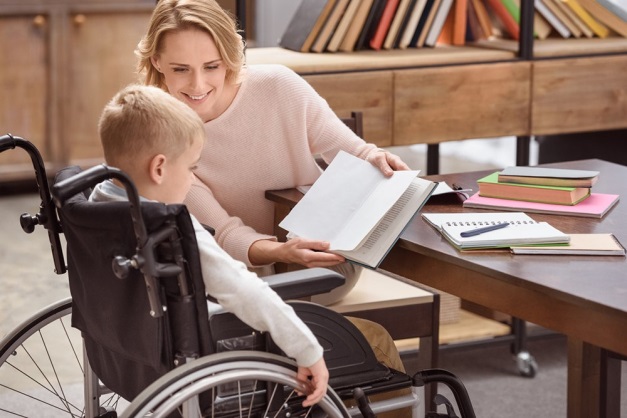 Обновлена материально-техническая база двух организаций, осуществляющих образовательную деятельность исключительно по адаптивным основным общеобразовательным программам
15 ресурсных информационно-методических центров
В рамках регионального проекта «Современная школа» национального проекта «Образование»
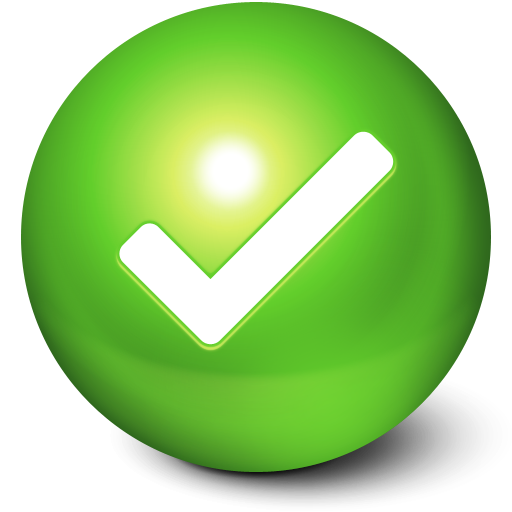 Помощь педагогам муниципальных школ оказывают:
20 ресурсных консультационных центров для родителей, созданных на базе государственных образовательных организаций края
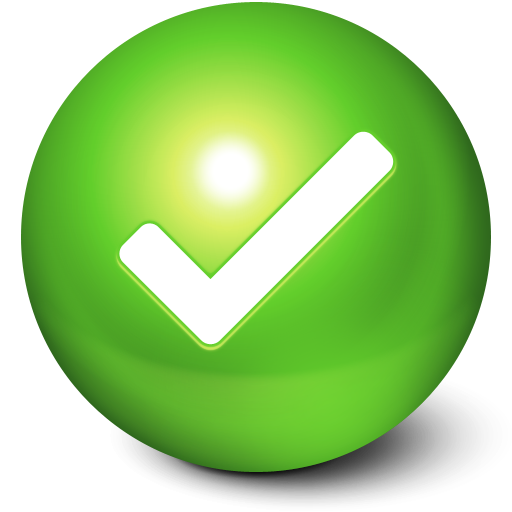 Оказано не менее 30 тысяч услуг психолого-педагогической, методической и консультационной помощи родителям (законным представителям) детей Ставропольского края
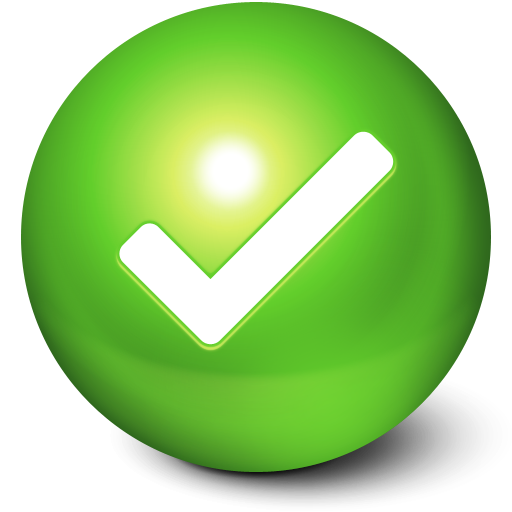 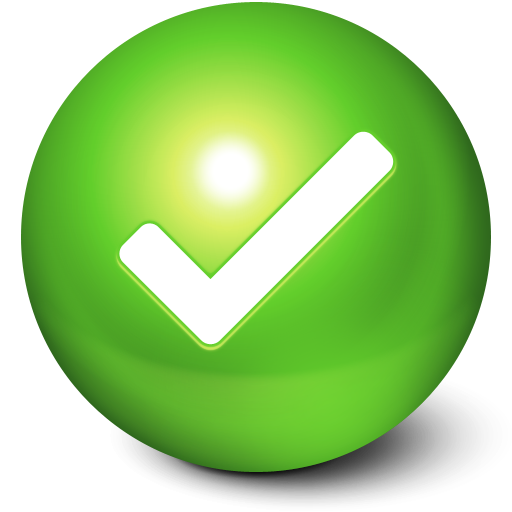 11
[Speaker Notes: В крае реализуется региональный проект «Современная школа» национального проекта «Образование», в том числе направленный на повышение педагогической культуры родителей, психологическую поддержку семей, оказание семьям, имеющим детей, приоритетно детей с особыми образовательными потребностями, консультативной помощи. В рамках проекта в 2021 году запланировано оказать не менее 30 тысяч услуг психолого-педагогической, методической и консультационной помощи родителям (законным представителям) детей Ставропольского края. 
	Ведется работа по подготовке педагогов к квалифицированному консультированию родительской общественности. На базе отдельных общеобразовательных организаций, осуществляющих обучение детей с ограниченными возможностями здоровья исключительно по адаптированным общеобразовательным программам (далее – коррекционные школы) создано 20 региональных ресурсных консультационных центров для родителей,  функционирует региональный информационно-просветительский портал «Учимся вместе».
	С целью развития инклюзивного образования в Ставропольском крае также на базе коррекционных школ продолжают работу 15 Ресурсных центров, оказывающих содействие педагогам муниципальных образовательных организаций.
	Также в Ставропольском крае функционирует шесть ресурсных центров оказания ранней помощи детям до 3 лет с нарушениями развития и их родителям (законным представителям).
	В рамках проекта «Успешное родительство» краевым психологическим центром разработана и реализуется модель поддержки семей, имеющих детей в Ставропольском крае.
	Организована и поддерживается работа регионального портала НЕТСИРОТСТВУ.РФ, созданного для подготовки граждан к принятию детей на воспитание в семью и формирования готовности детей к жизни в семье и их адаптации.
	Реализуется программа «Школа приемных родителей», предусматривающая организацию психолого-педагогической подготовки граждан Российской Федерации, обратившихся по вопросу усыновления (удочерения), опеки (попечительства) детей-сирот и детей, оставшихся без попечения родителей.
	С целью недопущения возвратов детей в организации для детей-сирот и детей, оставшихся без попечения родителей, для оказания помощи замещающим родителям в разрешении сложных ситуаций на базе двух детских домов Ставропольского края созданы новые структурные подразделения: краевой центр для замещающих родителей и их подопечных «Азбука семейного общения» и «Арт-House» для детей подросткового возраста, имеющих поведенческие отклонения. 
	Проводимая в данном направлении работа по профилактике социального сиротства, а также по развитию семейных форм устройства детей-сирот и детей, оставшихся без попечения родителей, позволяет ежегодно снижать численность детей данной категории, а также число возвратов из замещающих семей.
	За последние пять лет число детей-сирот и детей, оставшихся без попечения родителей, сократилось более чем на 1000 человек и сегодня в крае проживает 6957 таких детей, что составляет 1,2% от общей численности детского населения.]
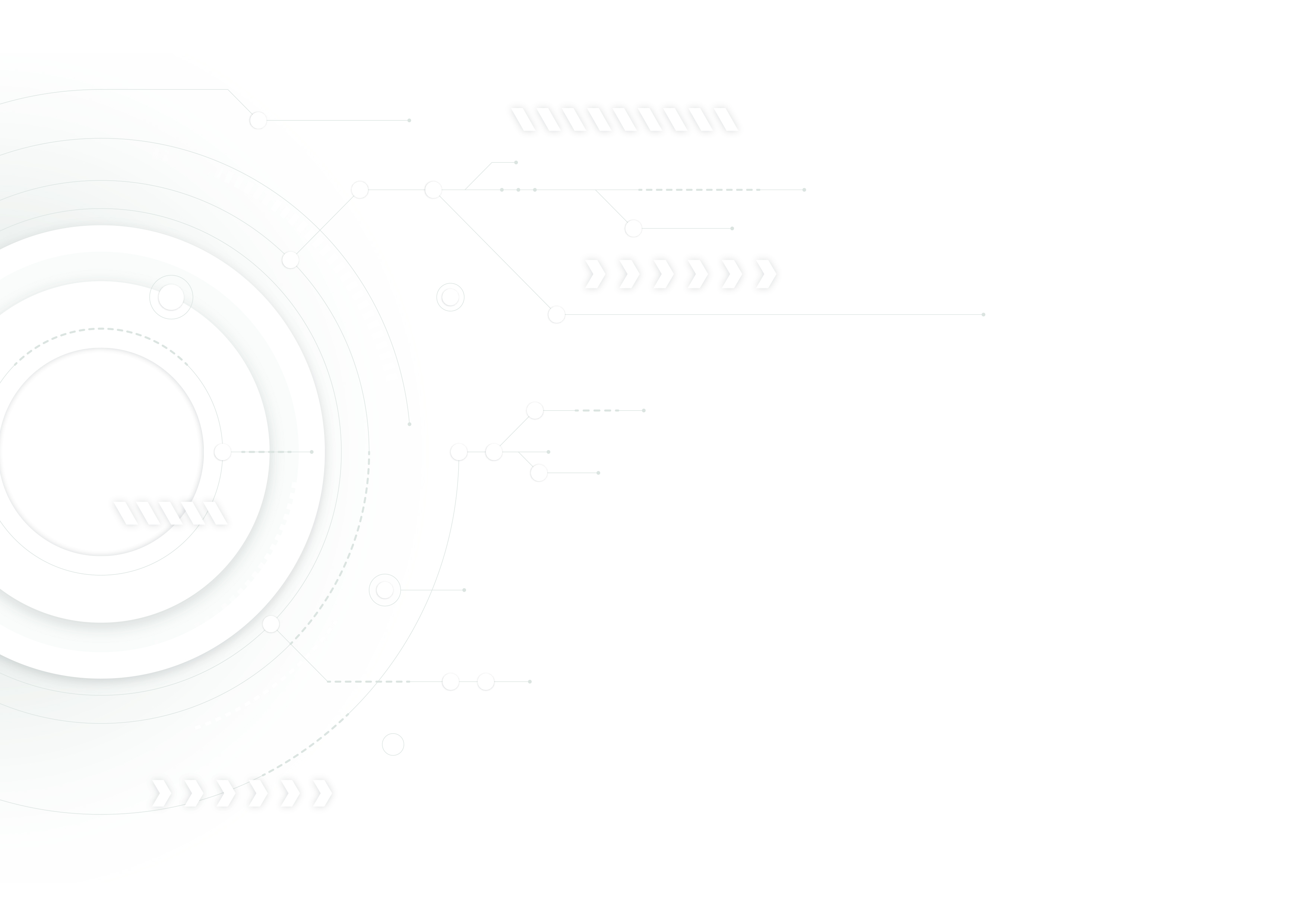 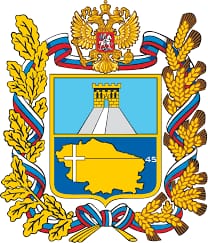 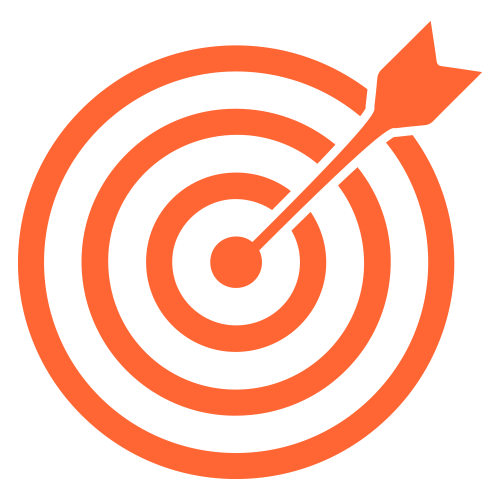 Поддержка учителей
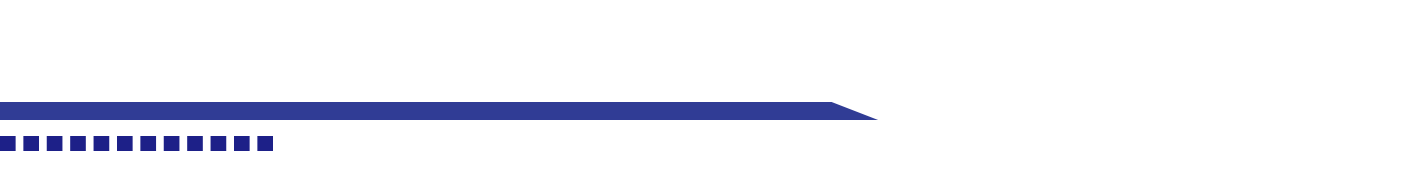 МИНИСТЕРСТВО ОБРАЗОВАНИЯ СТАВРОПОЛЬСКОГО КРАЯ
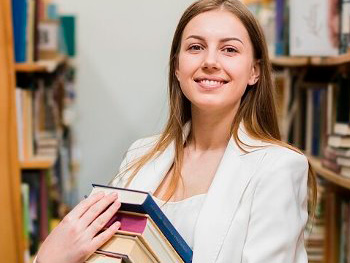 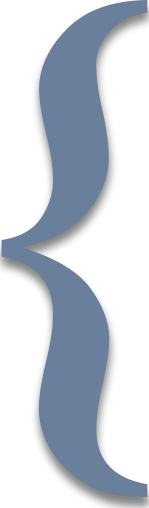 100%
Преподаватели и мастера производственного обучения профессиональных организаций, осуществляющих образовательную деятельность по образовательным программам СПО
Педагогические работники общеобразовательных организаций
В рамках реализации программы «Земский учитель» в 2021 году в сельские школы и школы городов с населением до 50 тысяч человек Будет принято семь учителей.
Во исполнение поручений Президента Российской Федерации В.В. Путина педагогическим работникам государственных и муниципальных общеобразовательных организаций края с 1 сентября 2020 г. за счет средств федерального бюджета выплачивается ежемесячное денежное вознаграждение в размере 5 000 рублей. При этом все действовавшие выплаты за классное руководство за счет средств краевого бюджета сохранены в полном объеме
Педагогические работники организаций, реализующие дополнительные образовательные программы
Педагогические работники дошкольных образовательных организаций
12
[Speaker Notes: В соответствии с Указом Президента Российской Федерации В.В. Путина от 7 мая 2012 г. № 597 «О мероприятиях по реализации государственной социальной политики» целевые показатели повышения средней заработной платы педагогических работников должны быть выполнены в целом по Ставропольскому краю. Заработная плата конкретного педагогического работника зависит от нагрузки, условий и качества работы.
	Вопрос реализации Указа № 597 в 2020 г. находится на контроле министерства образования и по итогам 2021 года целевые показатели повышения заработной платы педработников планируется выполнить. 
	Заработная плата педагогических работников с 2013 года выросла:
педработники дошкольного образования – на 32%;
педработники общего образования – на 24 %;
педработники дополнительного образования – на 68 %; 
педработники детских домов – на 68 %%;
мастера и преподаватели среднего профессионального образования – на 60 %;
профессорско-преподавательский состав образовательных организаций высшего образования (подведомственных министерству образования Ставропольского края)  - на 122 %.]
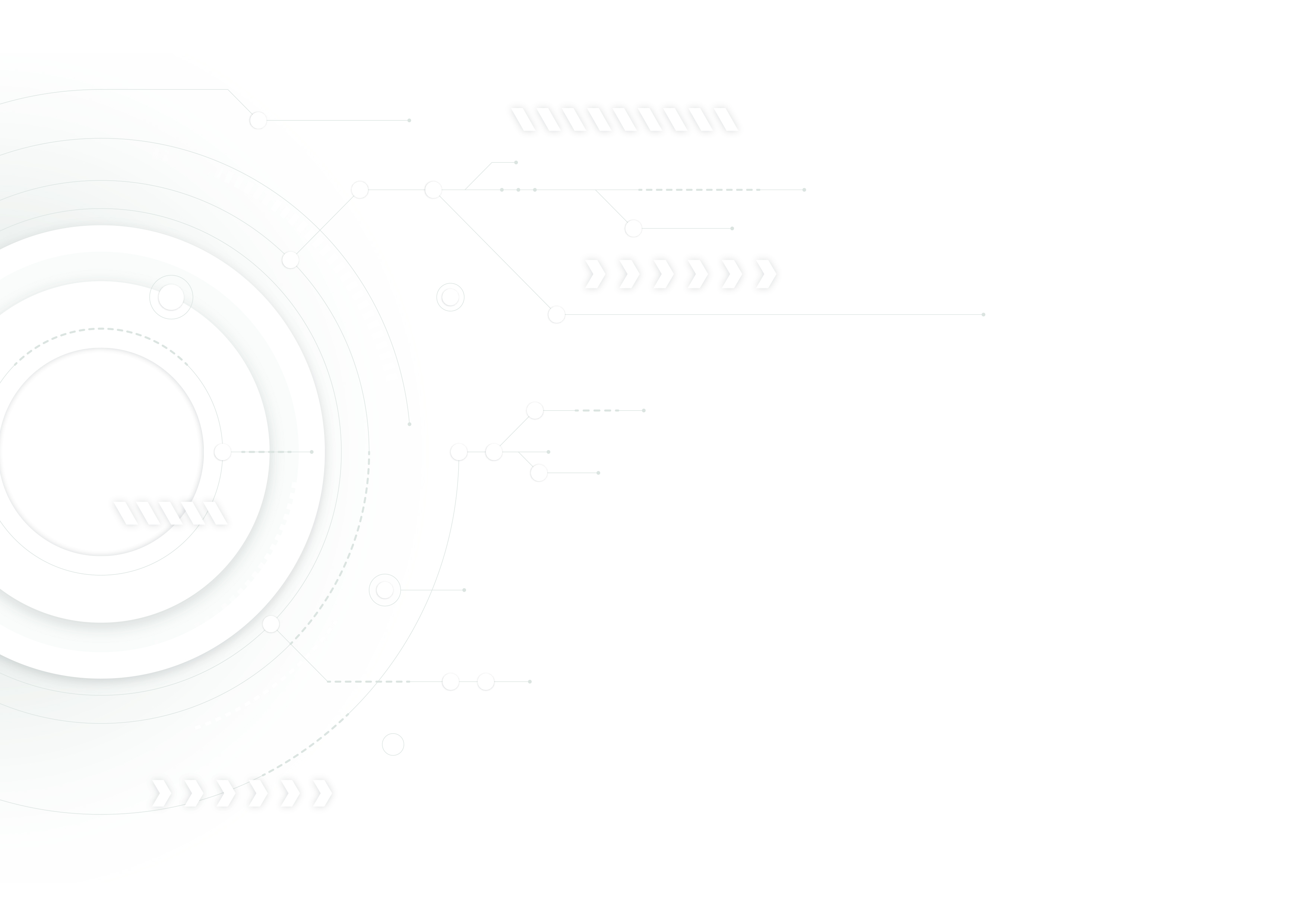 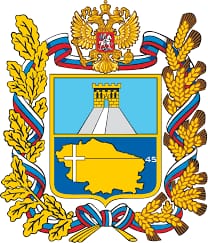 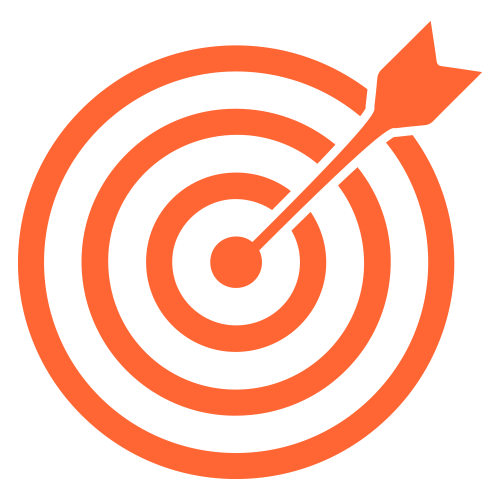 Региональные проекты
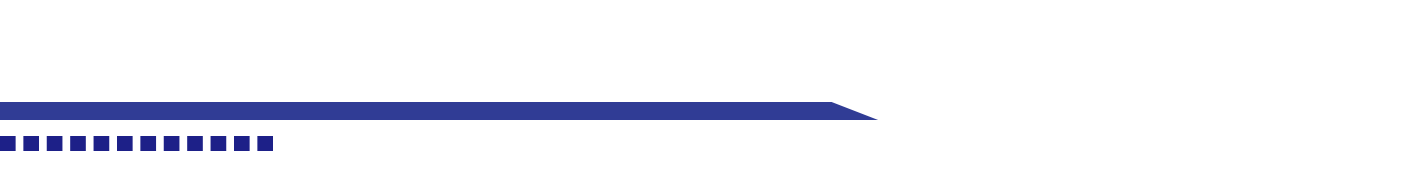 МИНИСТЕРСТВО ОБРАЗОВАНИЯ СТАВРОПОЛЬСКОГО КРАЯ
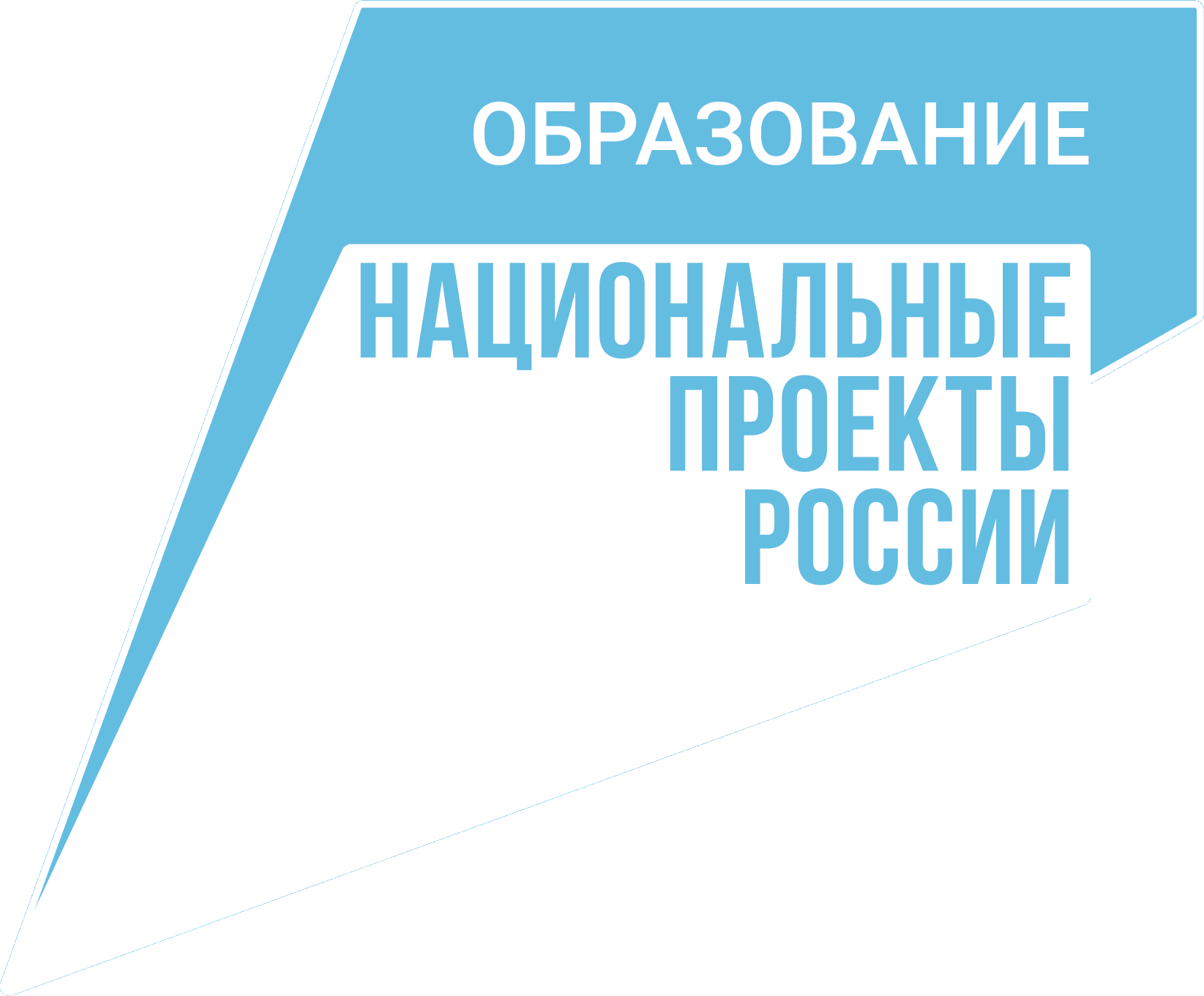 Создание 54 центров образования естественнонаучной и технологической направленности «Точка роста»
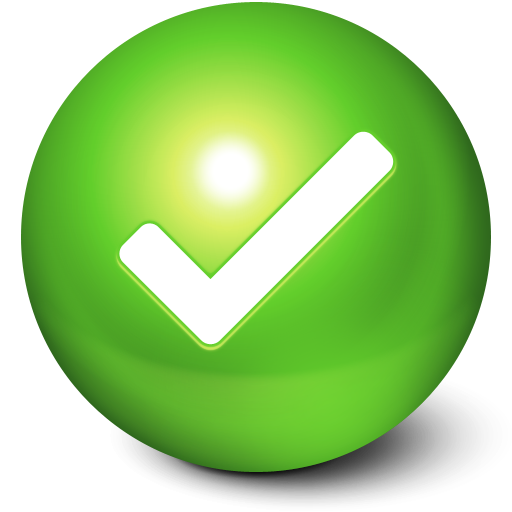 Обновление материально-технической базы 2-х коррекционных школ
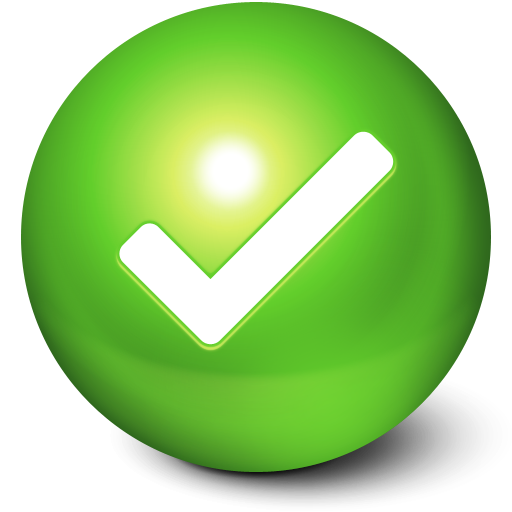 Создание центра непрерывного повышения профессионального мастерства педагогических работников
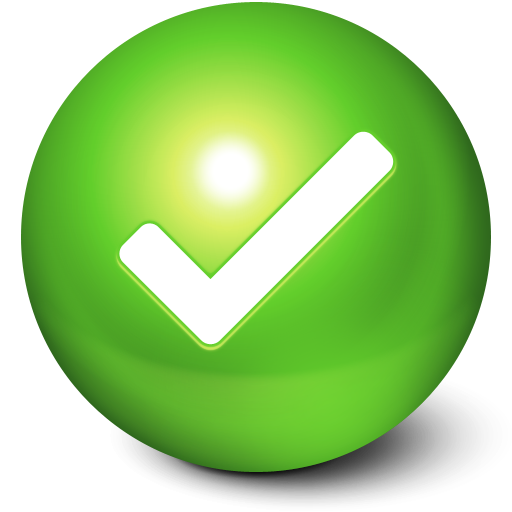 Строительство школ в г. Михайловске (1002 места), г. Пятигорск (252 места), 2-х школ в г. Кисловодск (116 мест)
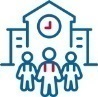 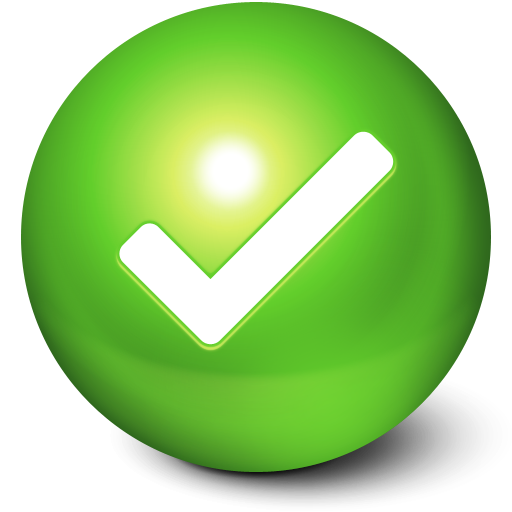 Ремонт 26 спортивных залов
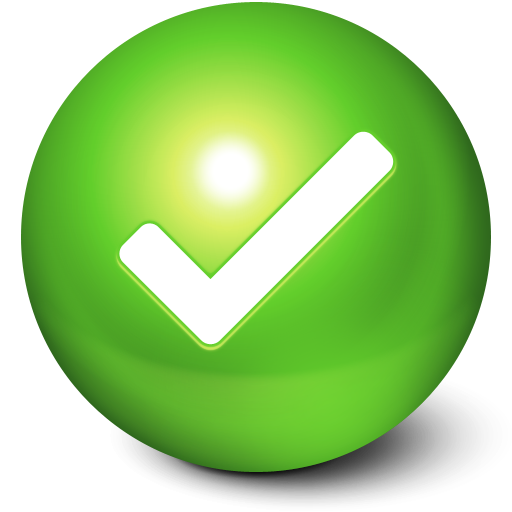 Оказание услуг психолого-педагогической, методической и консультационной помощи родителям (законным представителям)
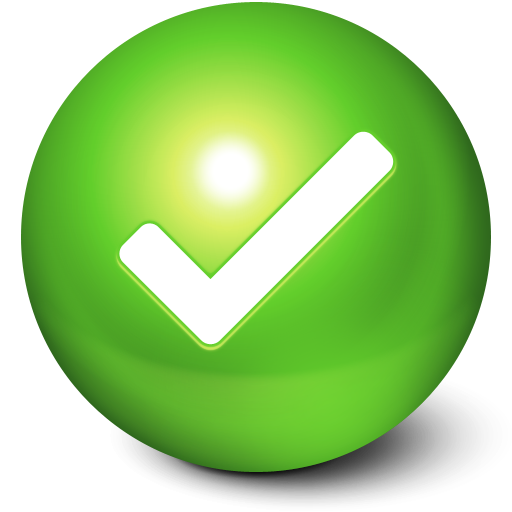 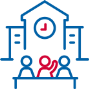 Создание 26 спортивных клубов
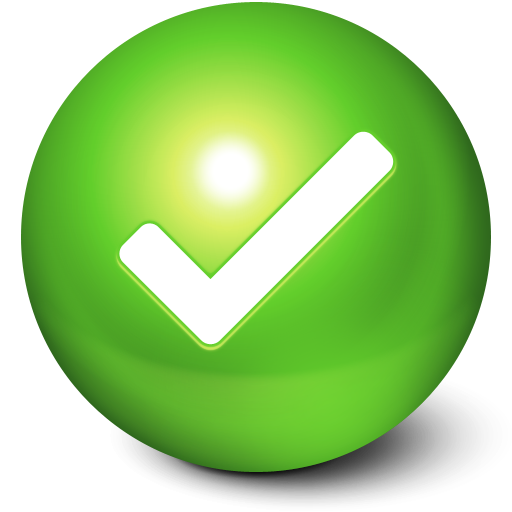 Реализация программы «Школа проемных родителей»
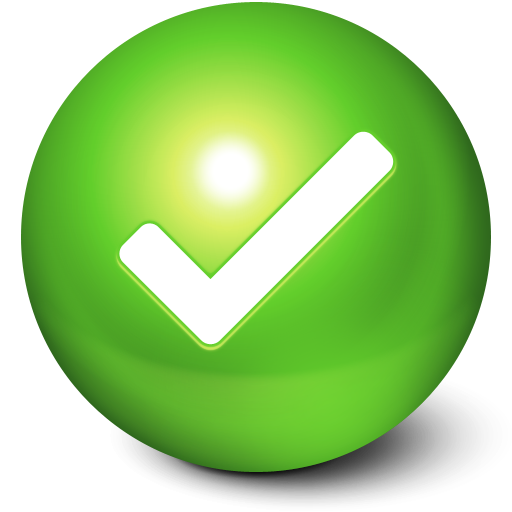 Успех каждого ребенка
Современная школа
13
[Speaker Notes: В рамках реализации региональных проектов национального проекта «Образование» предусмотрено:
	создание 54 центров образования естественнонаучной и технологической направленности «Точка роста»;
	обновление материально-технической базы двух коррекционных школ (№ 5 Шпаковского округа и № 12 Предгорного округа);
	создание центра непрерывного повышения профессионального мастерства педагогических работников на базе государственного бюджетного учреждения дополнительного профессионального образования «Ставропольский краевой институт развития образования, повышения квалификации и переподготовки работников образования»;
	ремонт 26 спортивных залов и создание 26 спортивных клубов в 43 сельских школах;
	продолжение оказания услуг психолого-педагогической, методической и консультативной помощи родителям (законным представителям) и реализации программы подготовки замещающих родителей «Школа приемных родителей»]
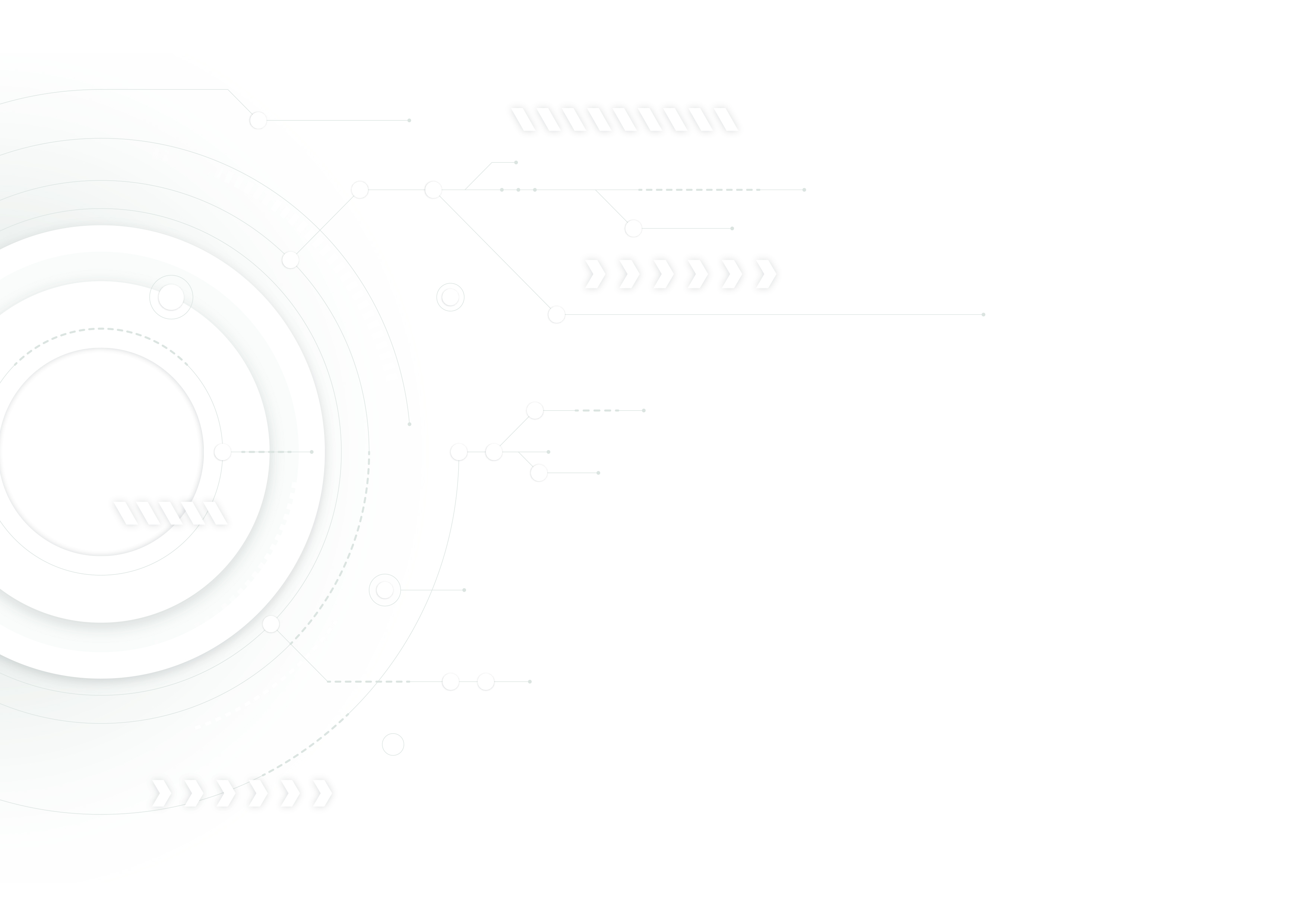 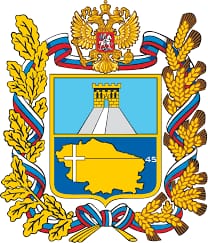 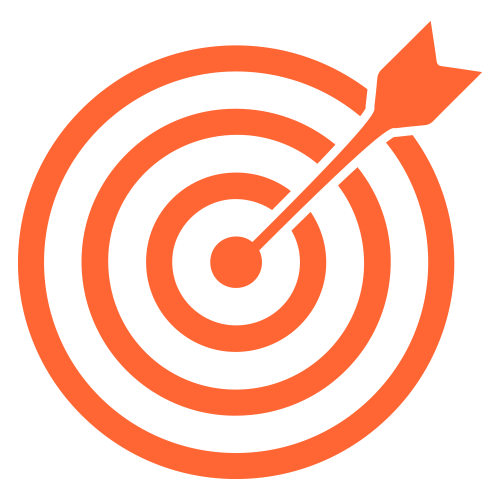 Региональные проекты
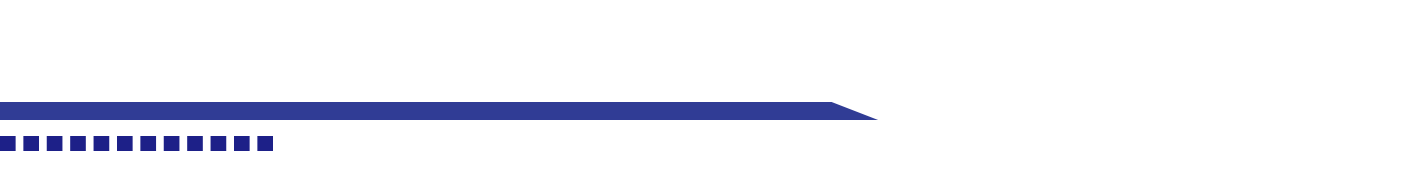 МИНИСТЕРСТВО ОБРАЗОВАНИЯ СТАВРОПОЛЬСКОГО КРАЯ
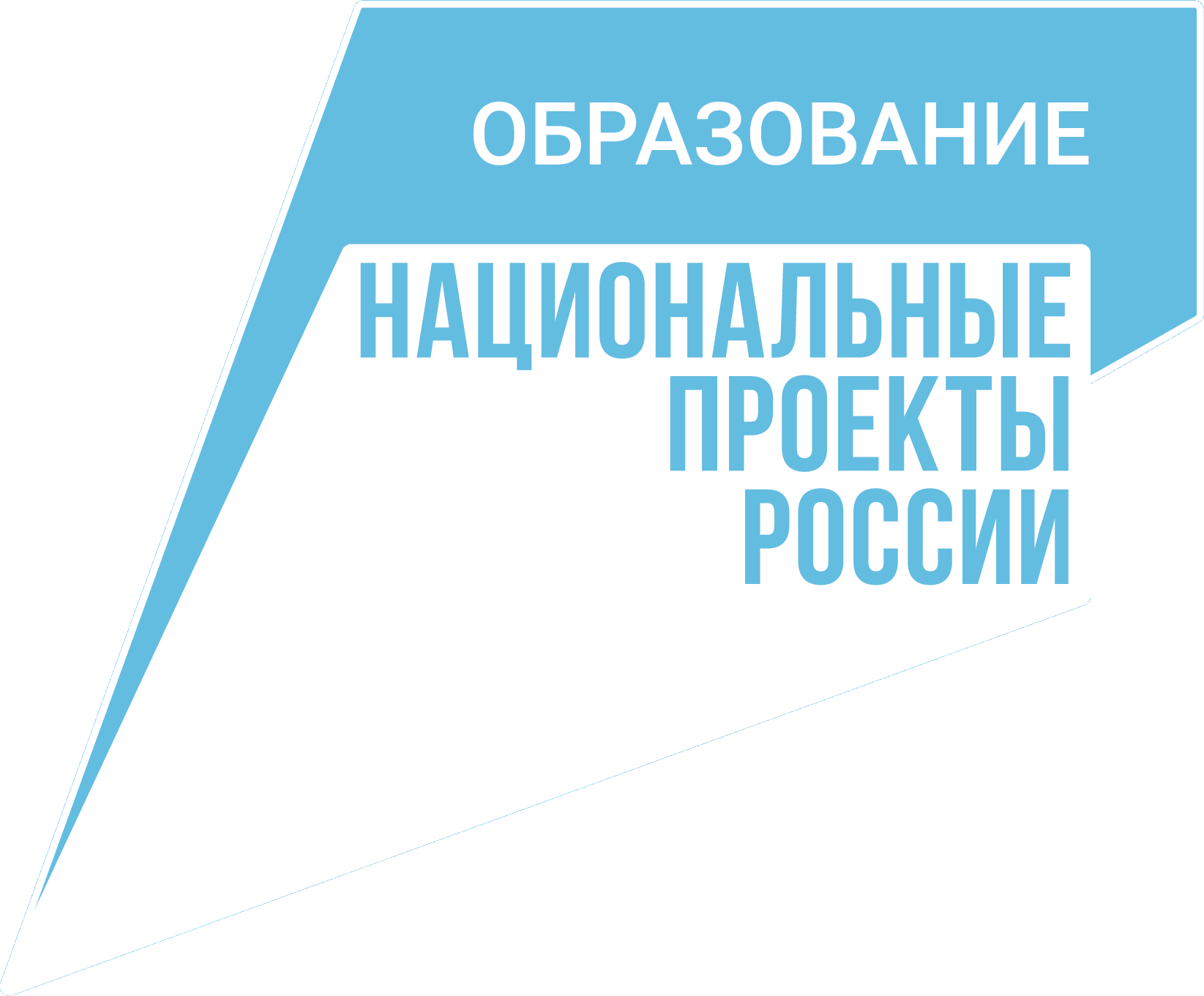 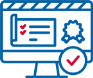 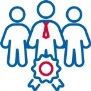 Поставка компьютерного оборудования в 67 образовательных организаций
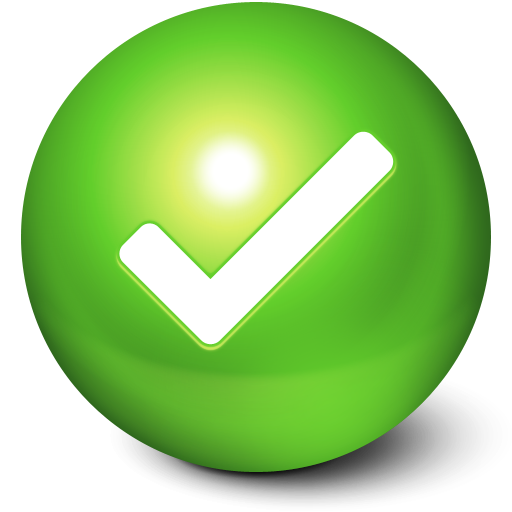 Открытие мастерских по компетенциям: «Ветеринария», «Биотехнология», «Агрономия» и «Механизация сельскохозяйственных машин и оборудования»
Внедрение в школы края 416 ставок советников директоров по воспитательной работе
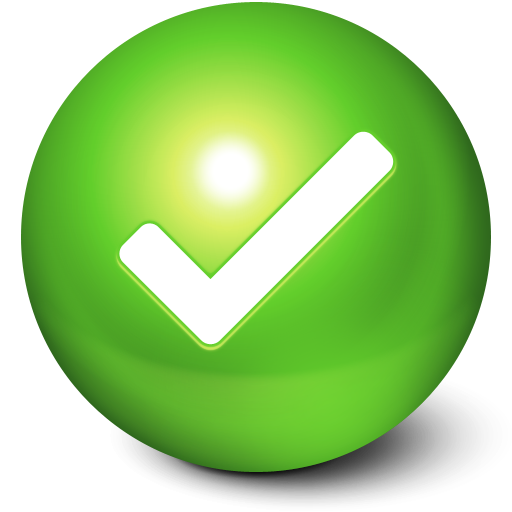 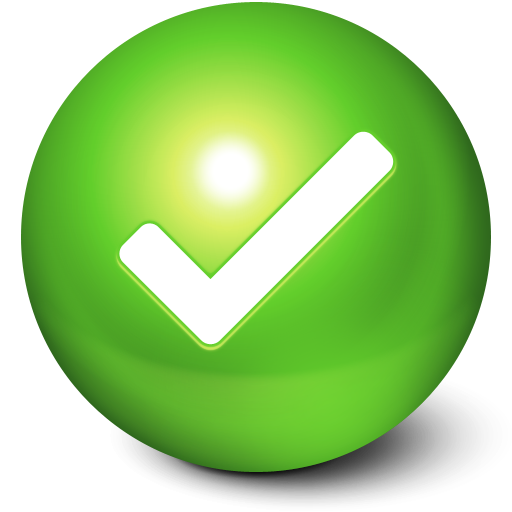 Создание 1815 мест для детей дошкольного возраста за счет открытия 14 дошкольных образовательных организаций
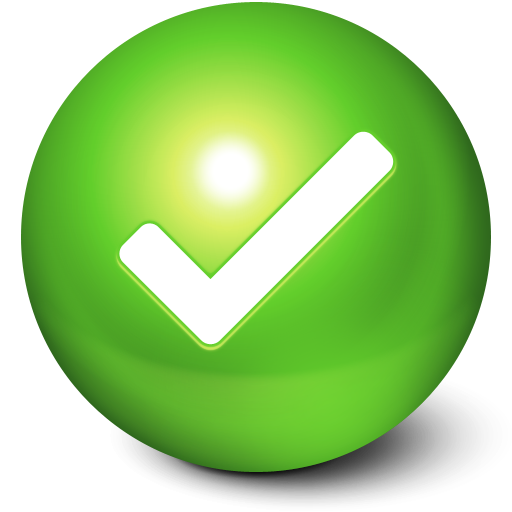 Дополнительное профессиональное образование
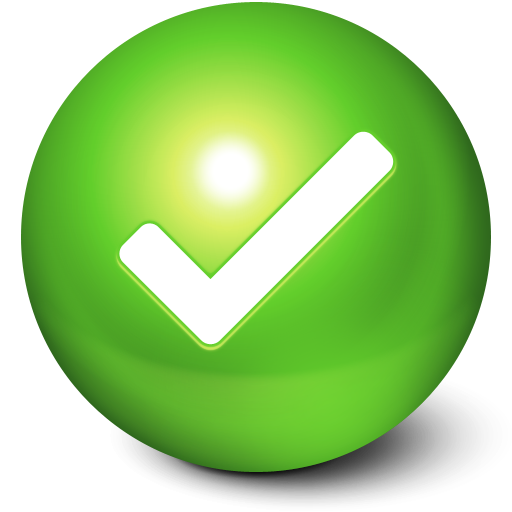 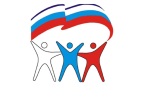 Содействие занятости женщин-создание условий для дошкольного образования детей в возрасте до трех лет
Патриотическое воспитание граждан Российской Федерации
Цифровая образовательная среда
Молодые профессионалы
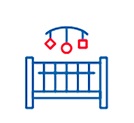 14
[Speaker Notes: внедрение целевой модели цифровой образовательной среды в 67 образовательных организациях края (в 61 общеобразовательной организации и 6 профессиональных образовательных организациях);
	участие Ставропольского края в чемпионатах Ворлдскиллс Россия;
	открытие мастерских по компетенциям: «Ветеринария», «Биотехнология», «Агрономия» и «Механизация сельскохозяйственных машин и оборудования» на базе государственного профессионального образовательного учреждения «Александровский сельскохозяйственный колледж».
	В рамках реализации регионального проекта «Патриотическое воспитание граждан Российской Федерации» (Ставропольский край) предусмотрено: 
	увеличение доли граждан Ставропольского края в возрасте от 5 до 35 лет, вовлеченных в реализацию военно-патриотических мероприятий;
	введение в школах края должностей советников директоров по воспитательной работе]